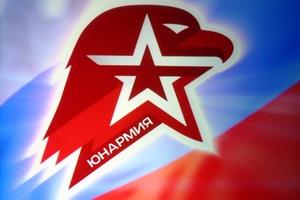 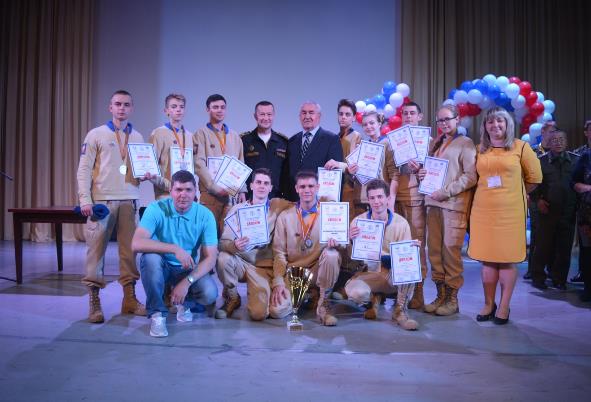 ЮНАРМЕЙСКИЙ ОТРЯД
«СЫНЫ  ОТЧИЗНЫ»
МБОУ «СРЕДНЯЯ ОБЩЕОБРАЗОВАТЕЛЬНАЯ ШКОЛА №7» Г. КАЛУГИ
ОТЧЕТ ЗА 2018 ГОД
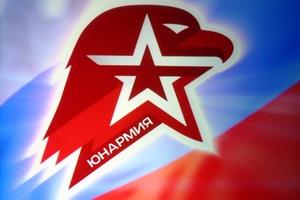 НАШИ ЮНАРМЕЙЦЫ
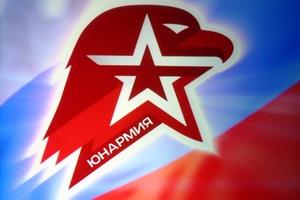 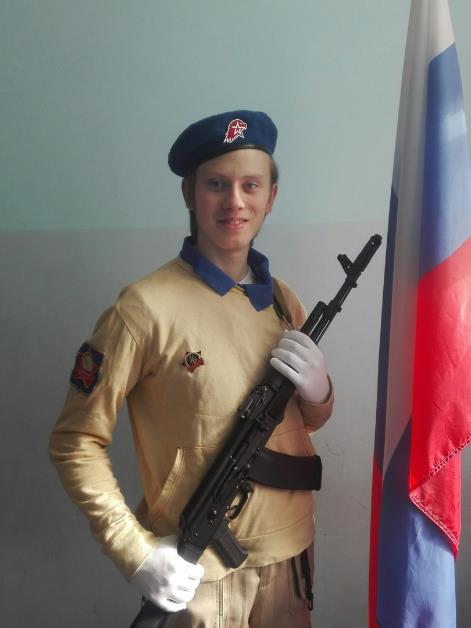 КАРЕТИН АЛЕКСАНДР
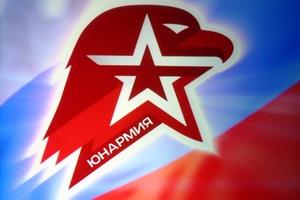 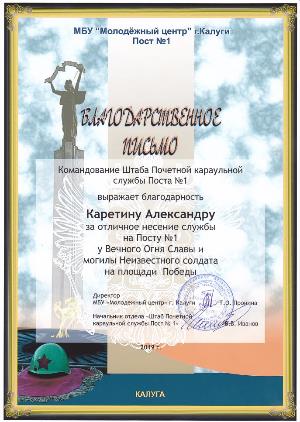 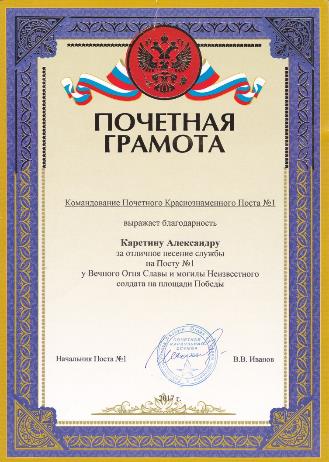 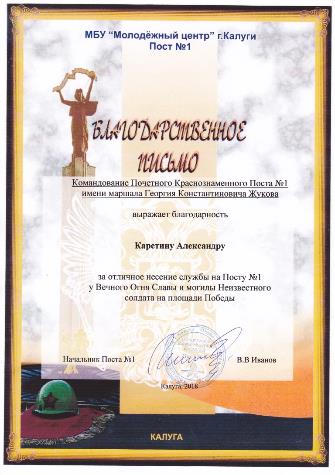 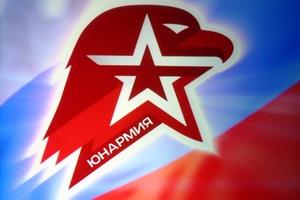 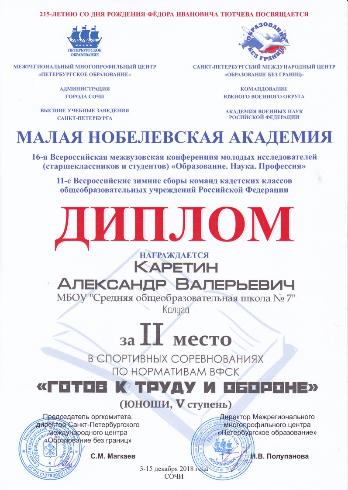 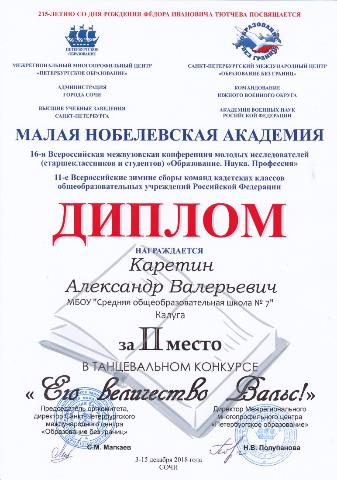 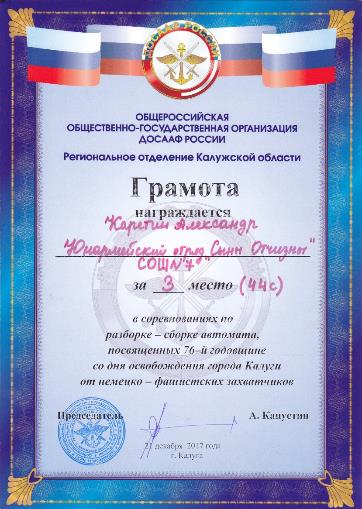 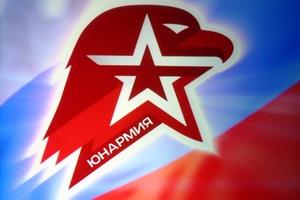 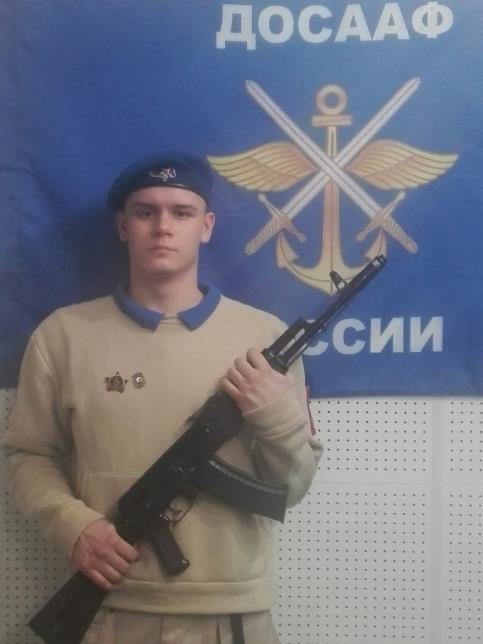 ЛОСЕВ  ДМИТРИЙ
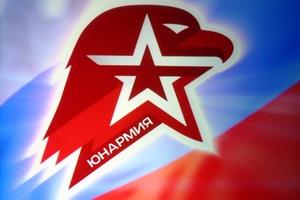 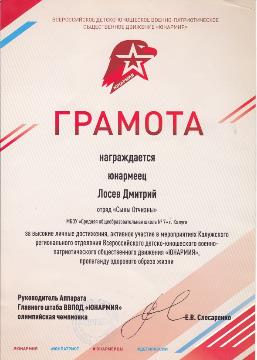 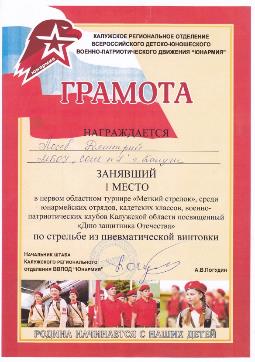 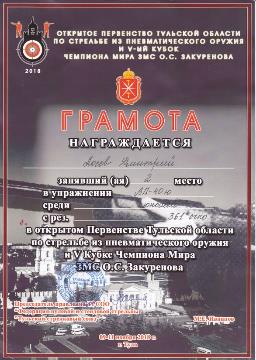 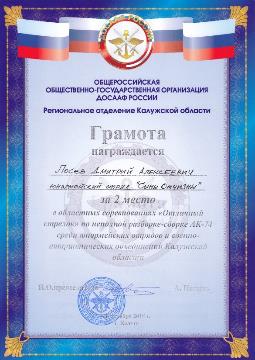 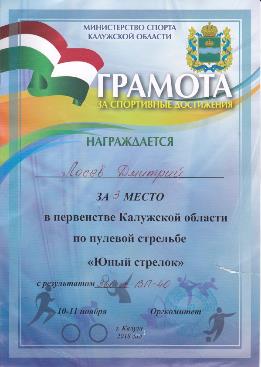 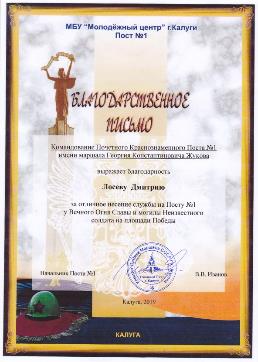 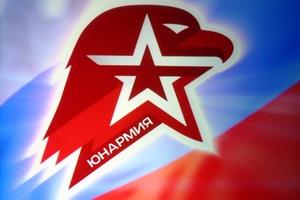 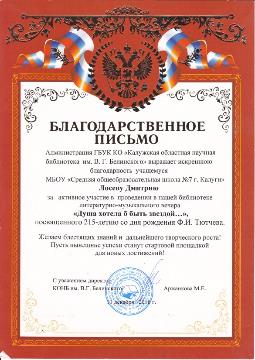 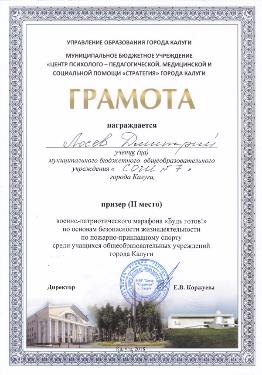 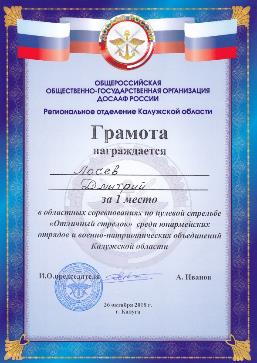 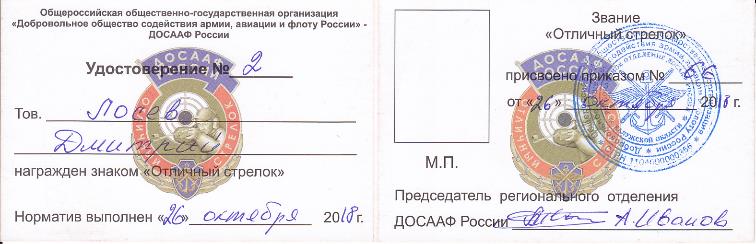 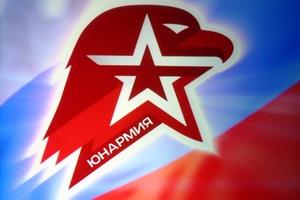 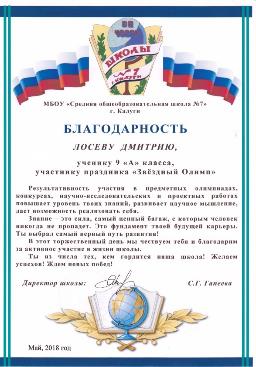 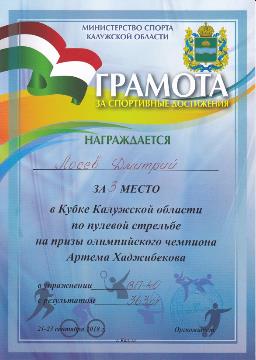 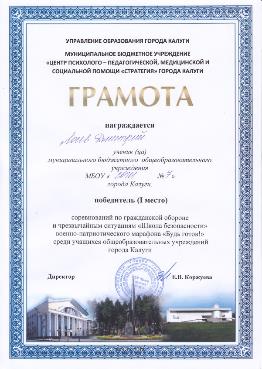 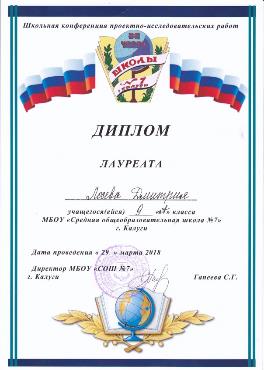 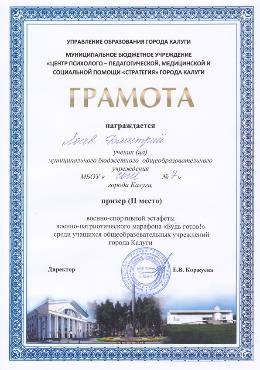 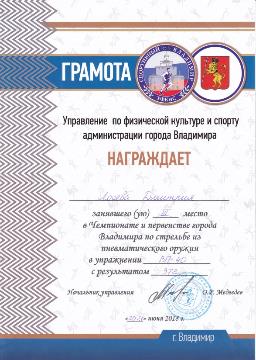 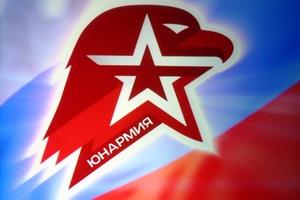 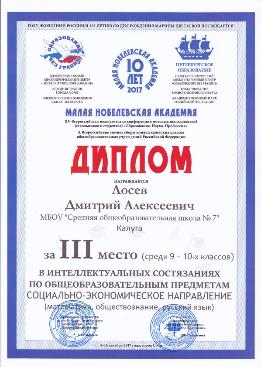 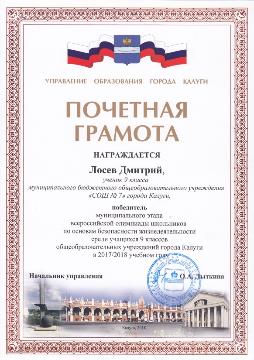 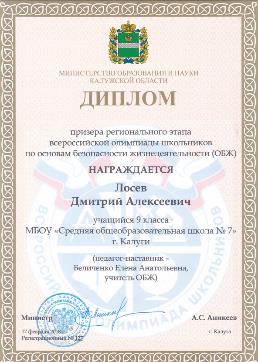 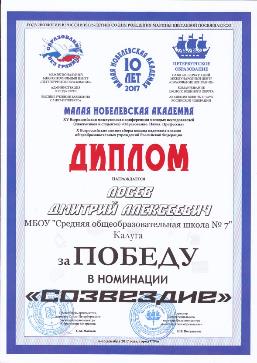 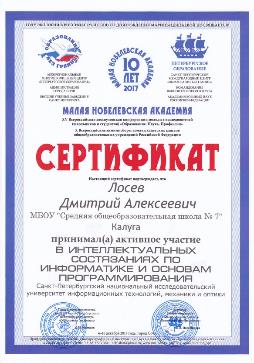 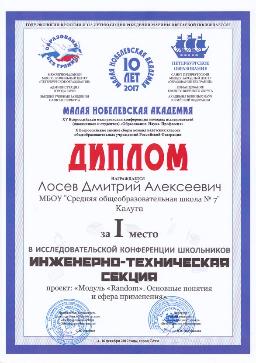 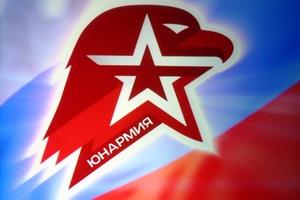 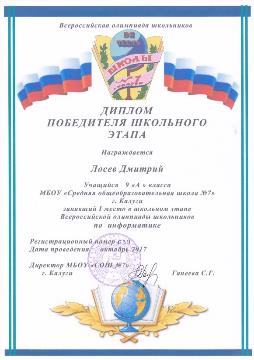 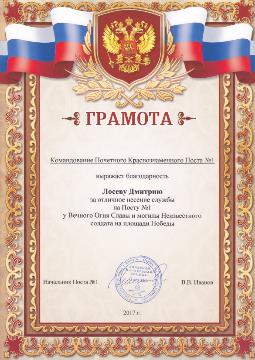 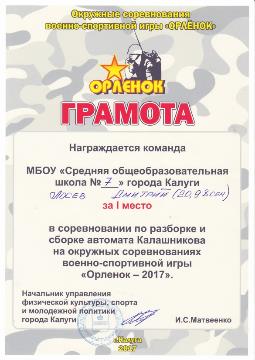 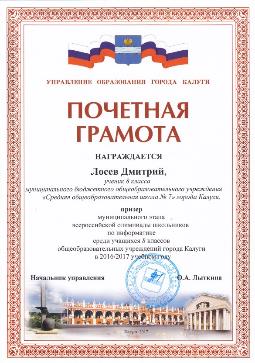 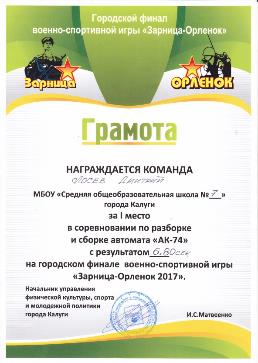 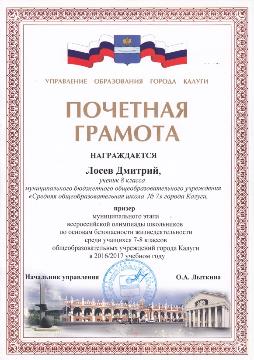 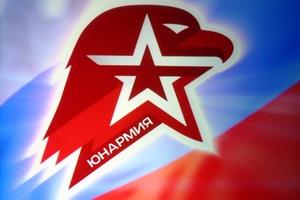 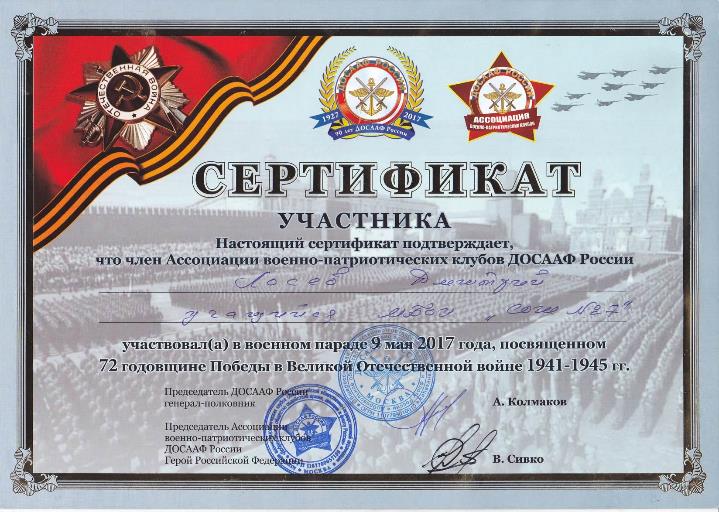 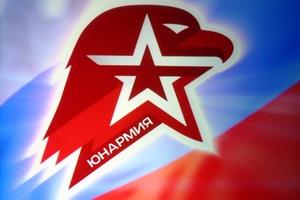 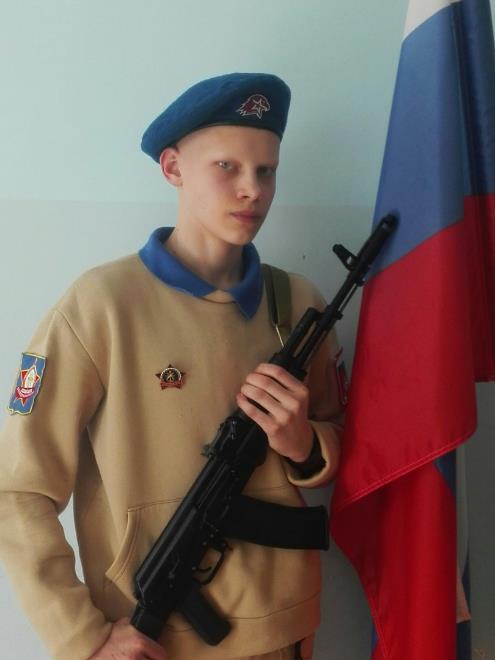 ХОЛОПОВ ФЕДОР
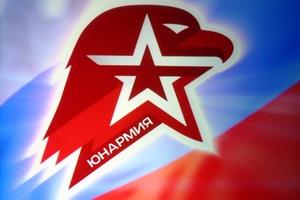 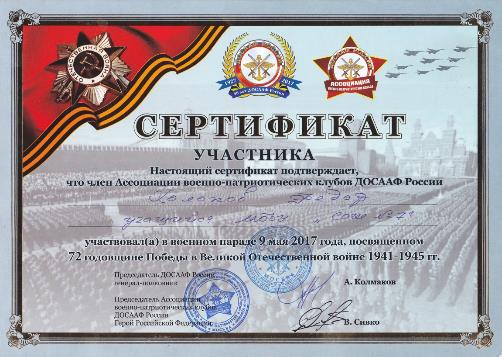 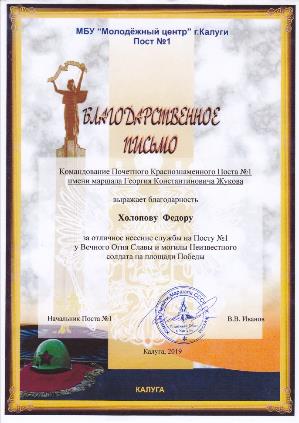 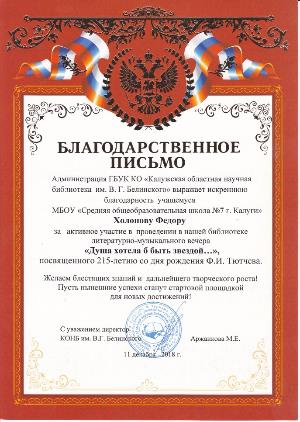 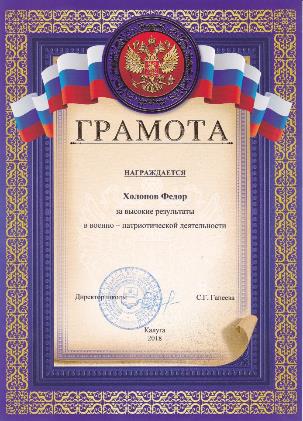 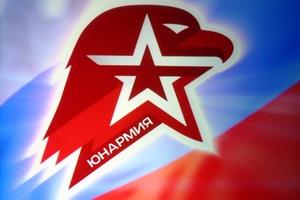 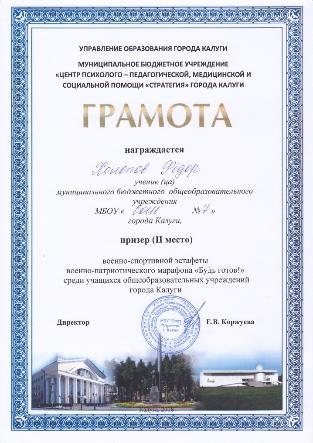 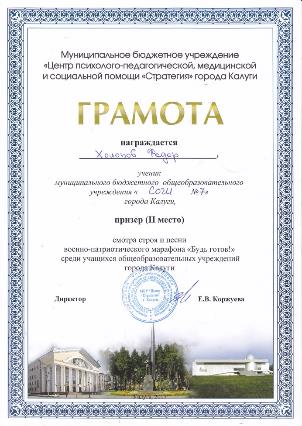 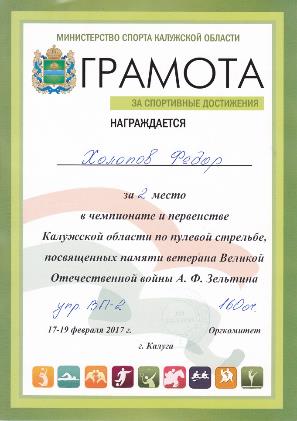 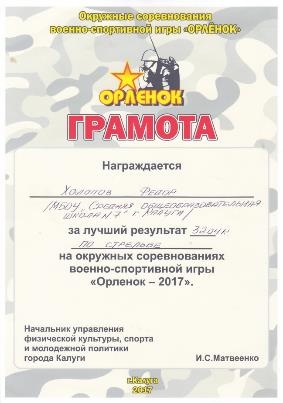 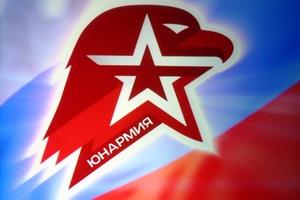 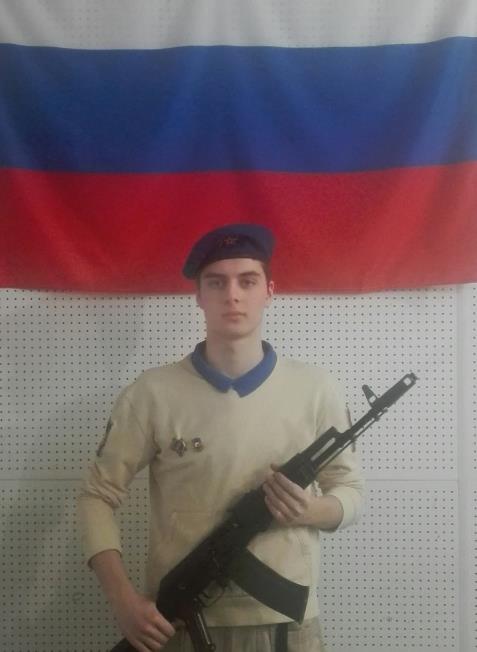 КРАСНОВ ЯРОСЛАВ
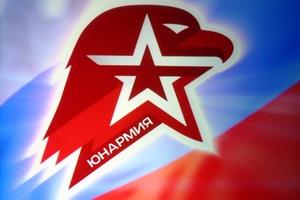 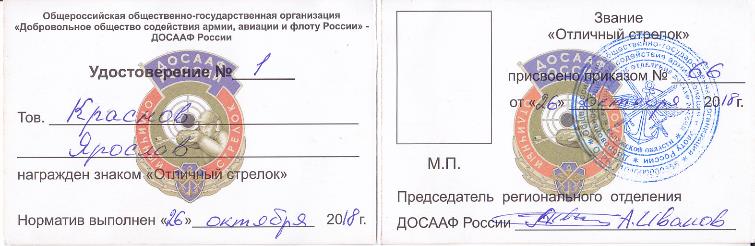 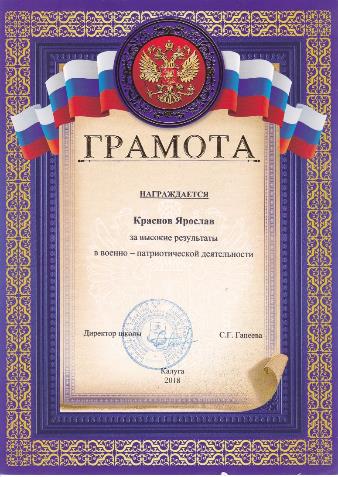 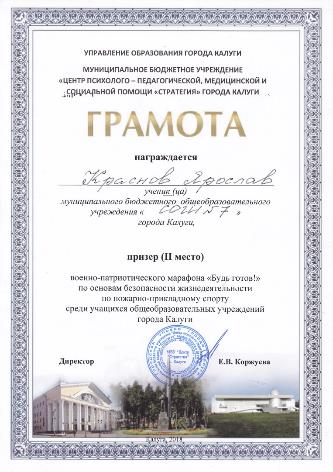 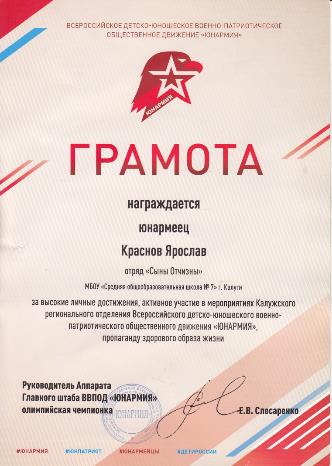 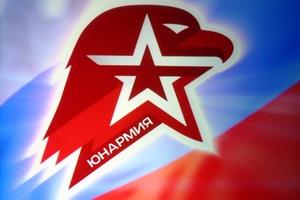 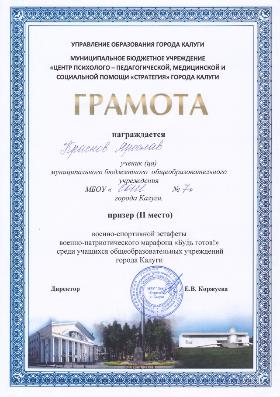 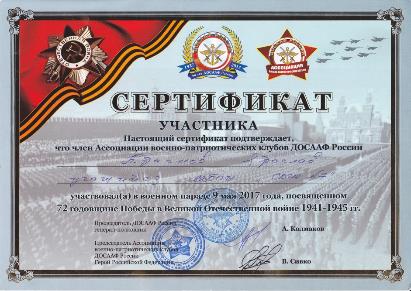 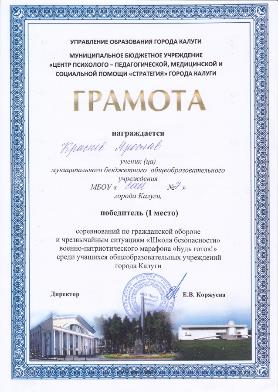 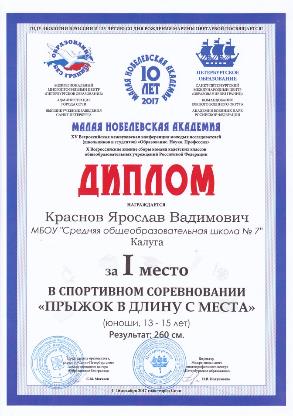 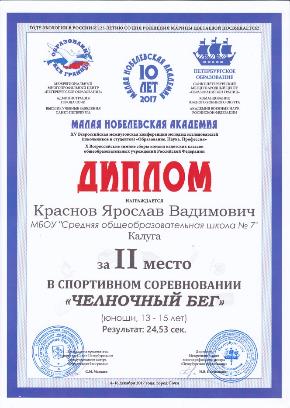 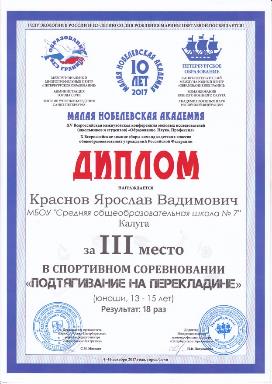 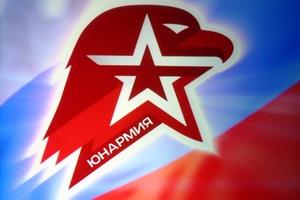 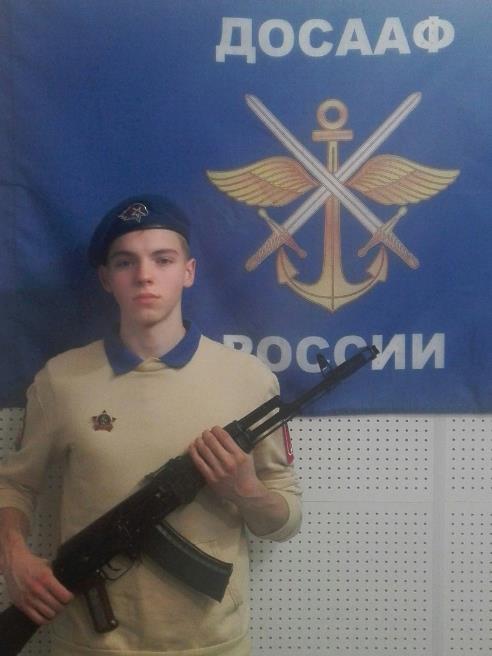 ЦЫГАНОВ  ДМИТРИЙ
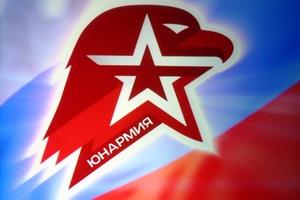 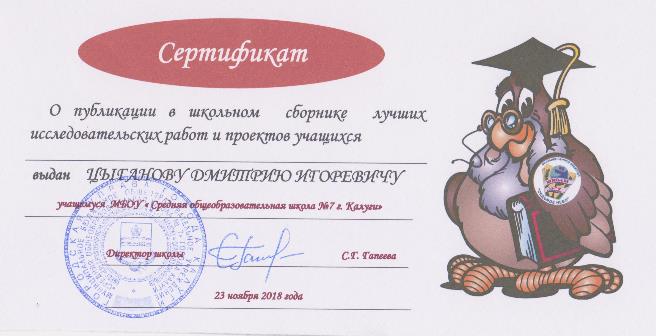 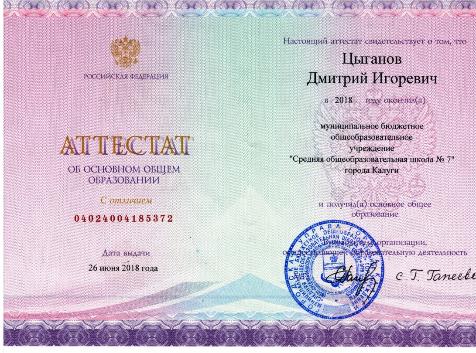 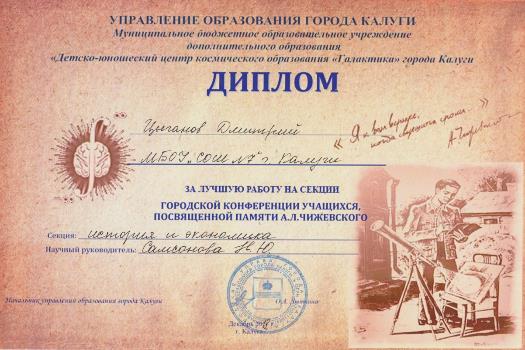 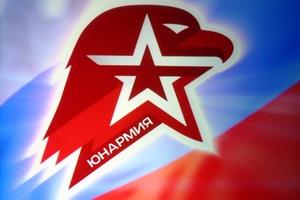 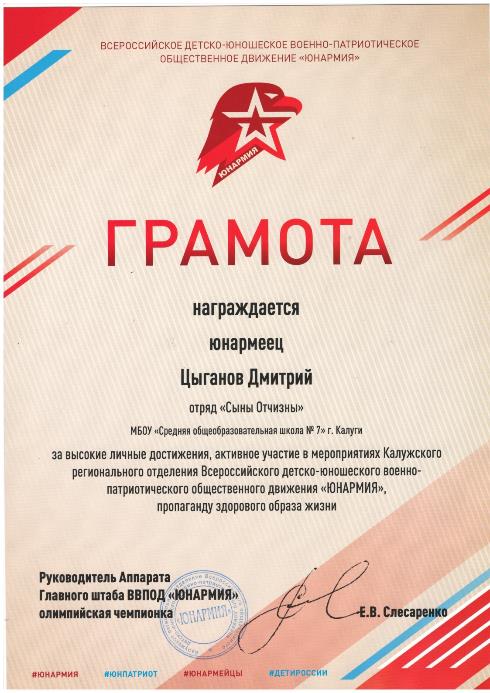 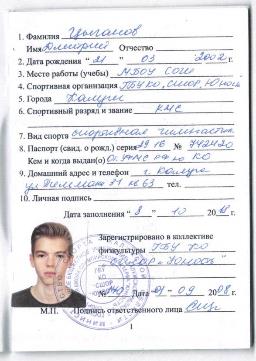 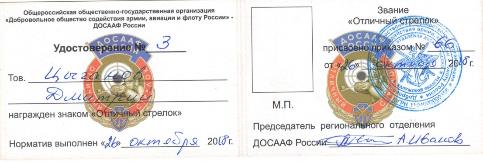 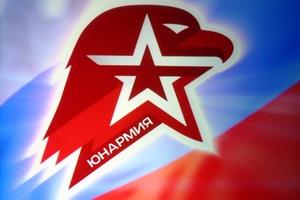 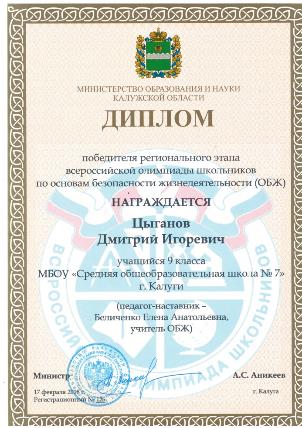 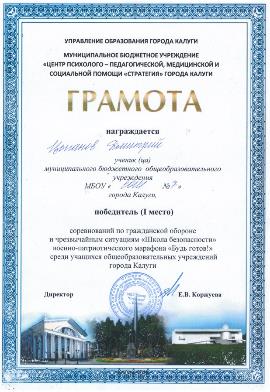 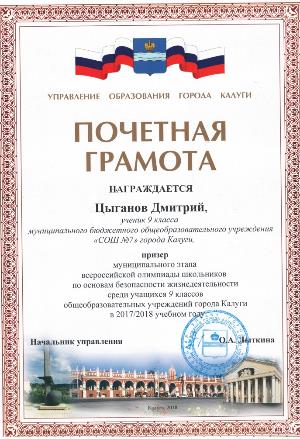 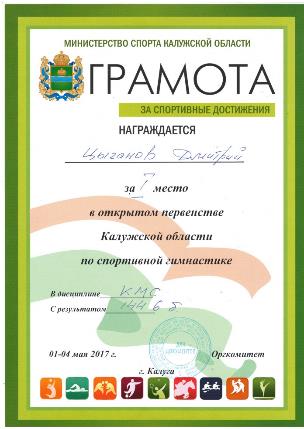 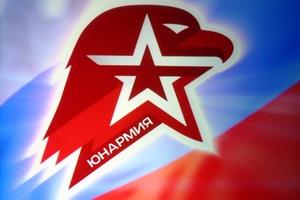 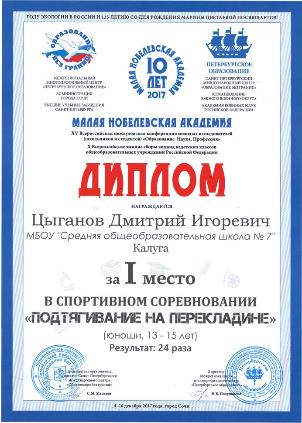 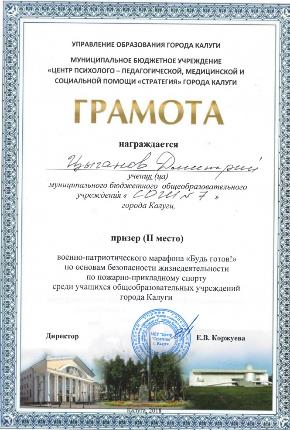 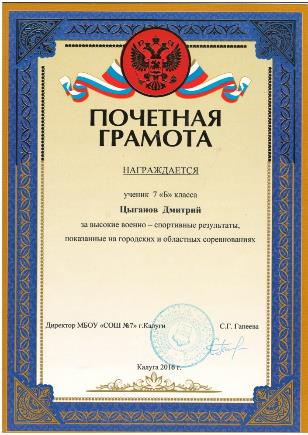 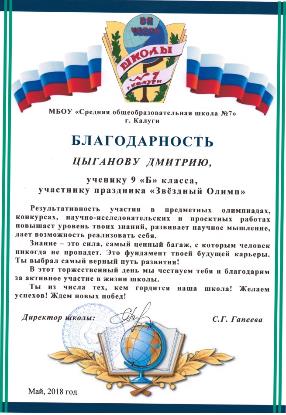 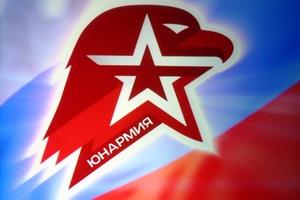 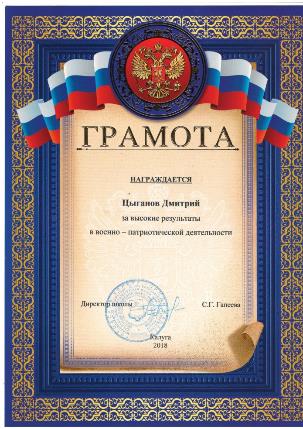 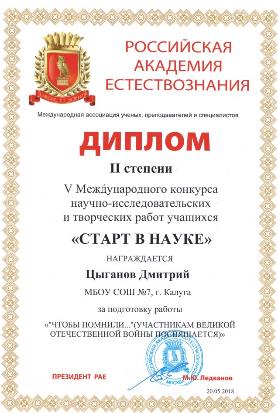 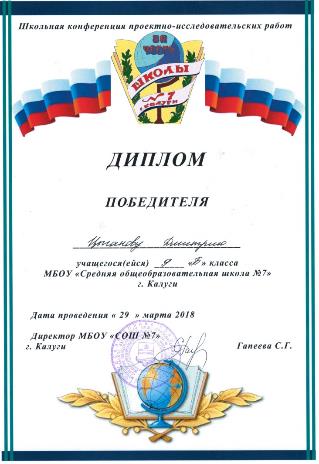 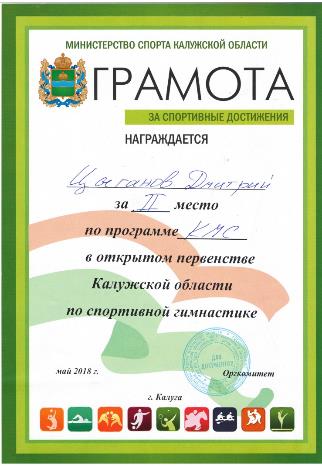 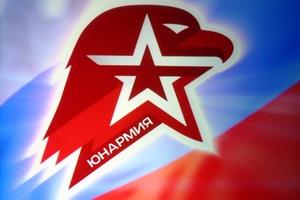 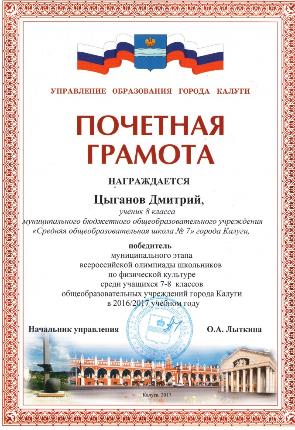 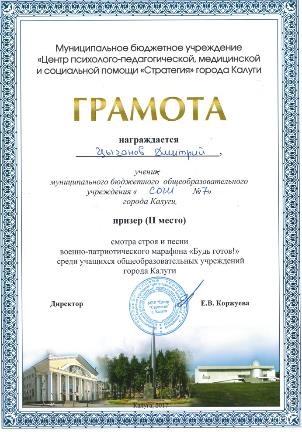 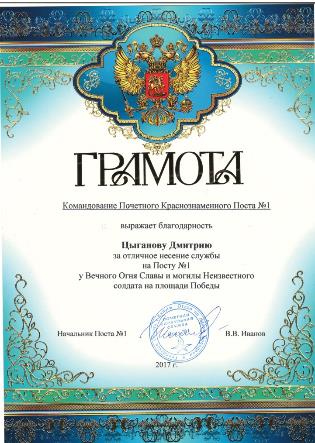 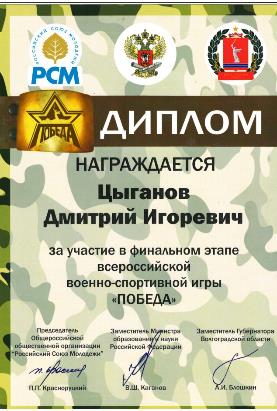 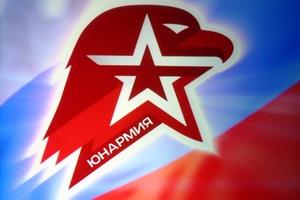 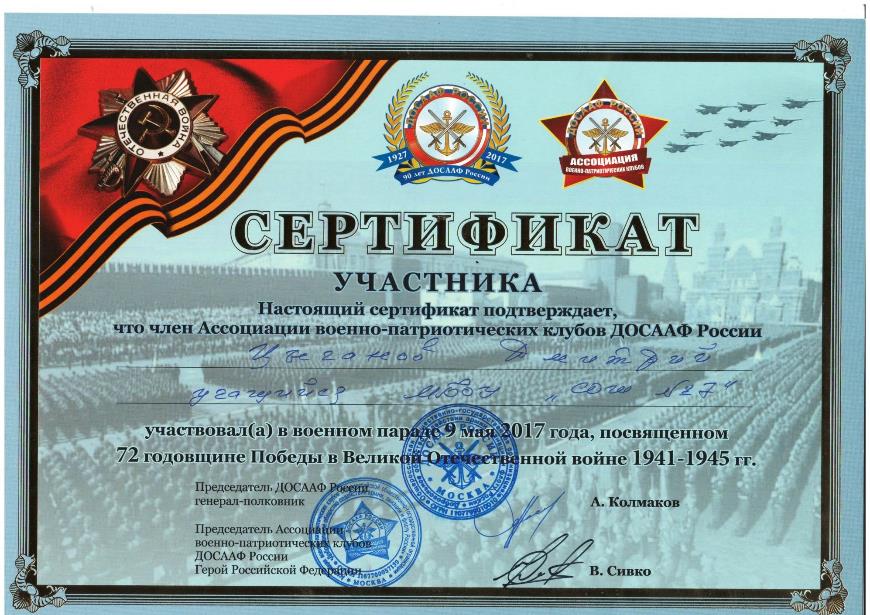 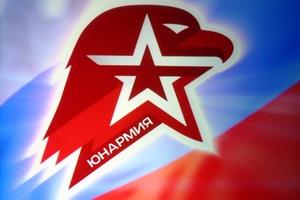 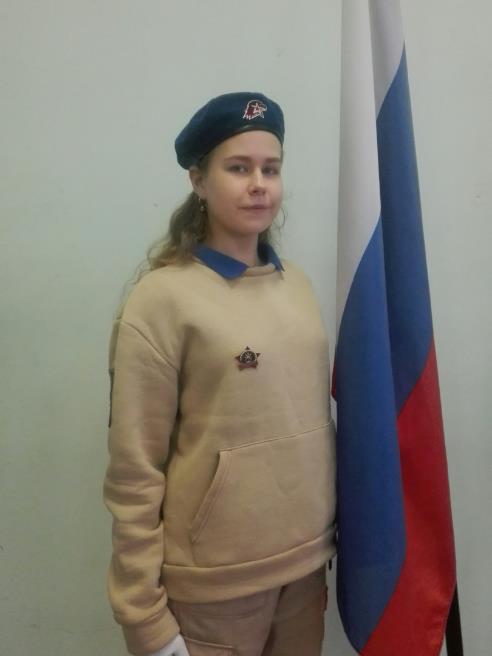 СИДОРИНА  ЕВГЕНИЯ
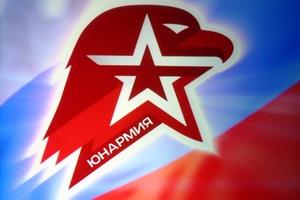 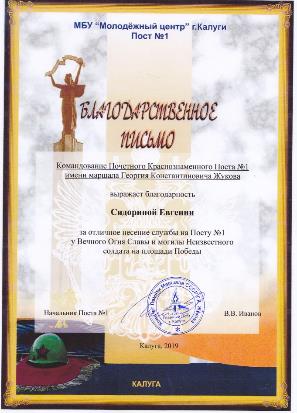 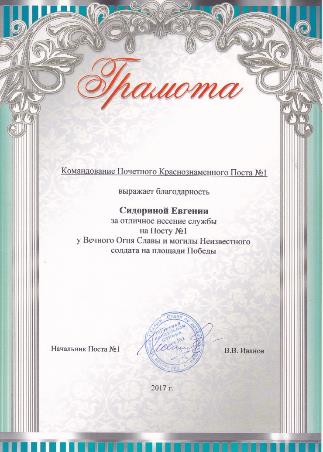 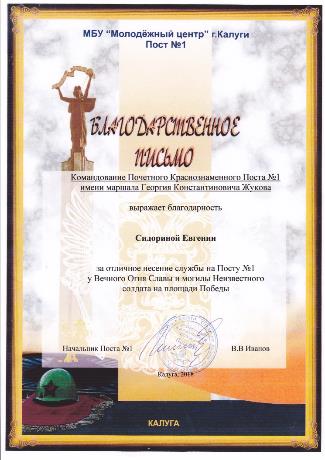 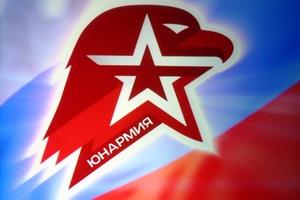 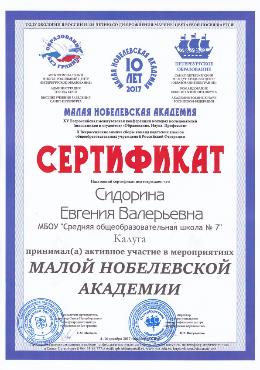 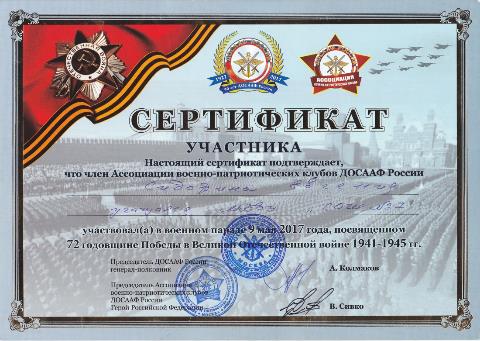 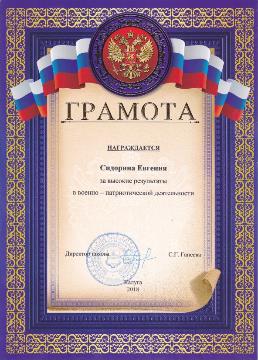 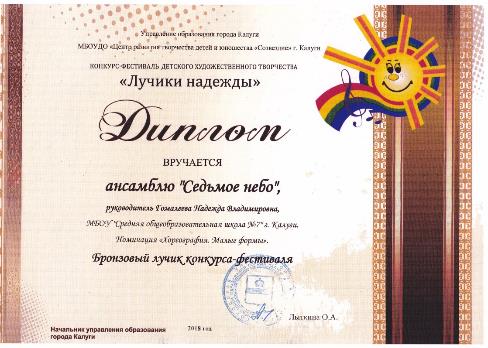 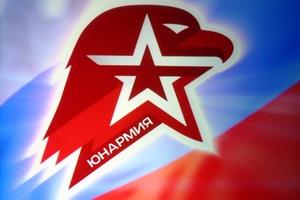 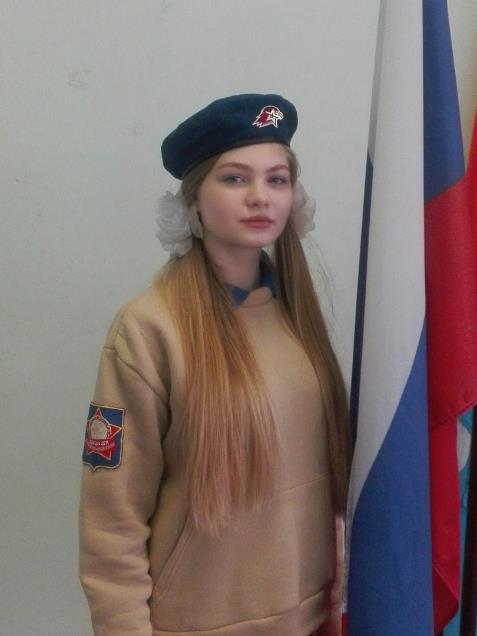 ЕВСИКОВА ЯНА
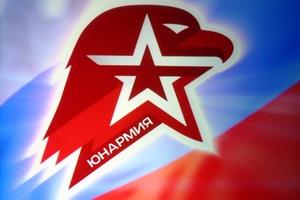 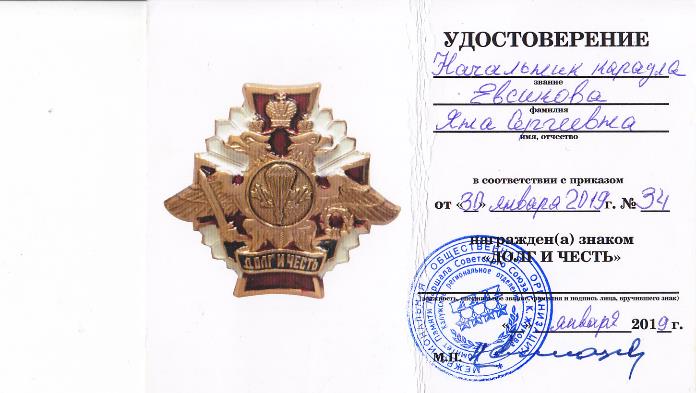 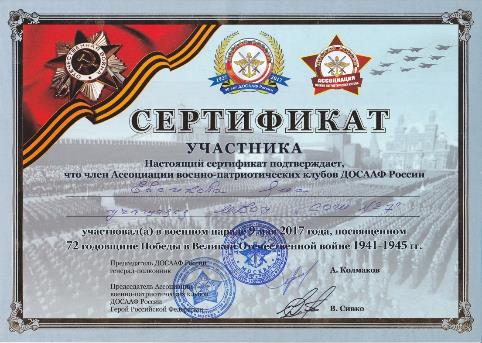 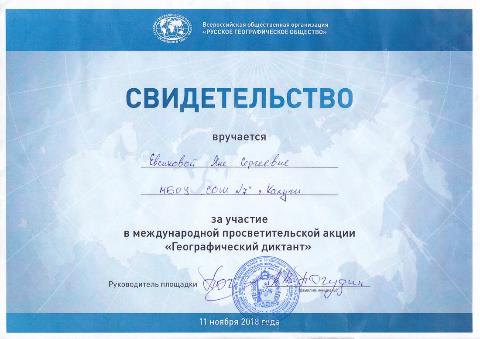 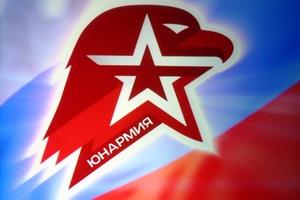 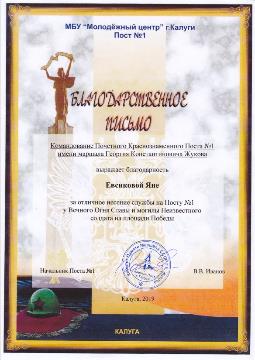 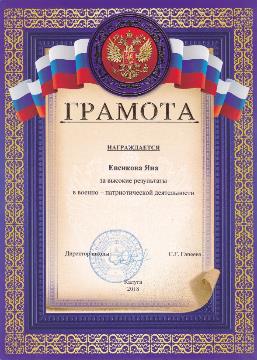 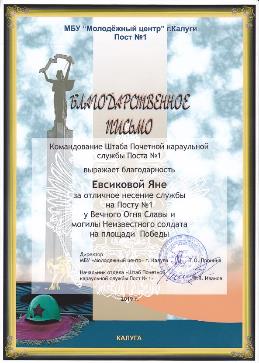 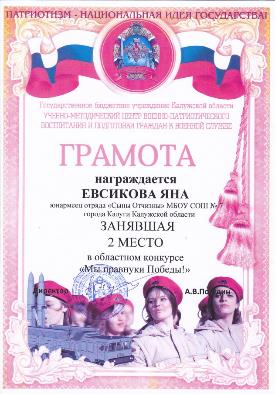 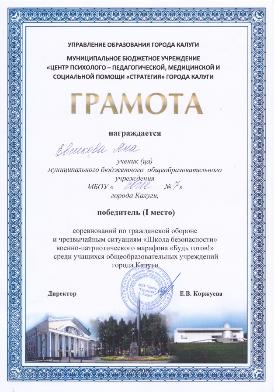 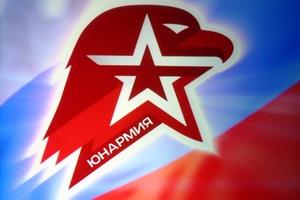 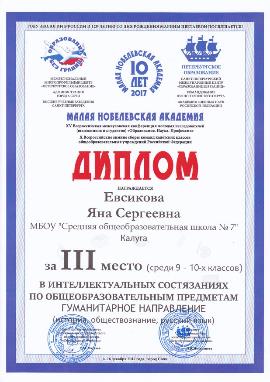 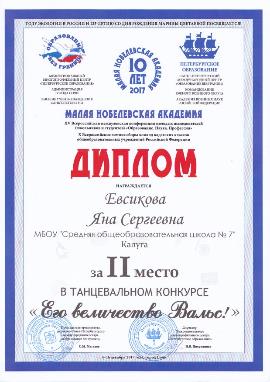 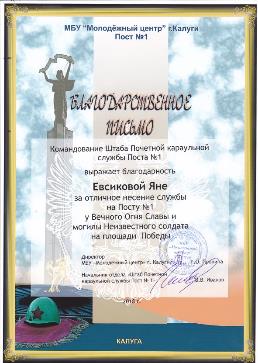 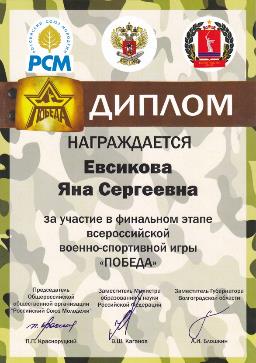 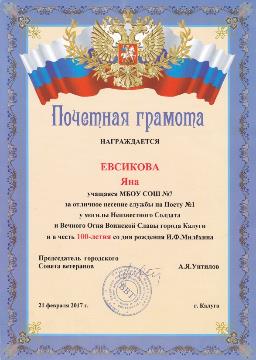 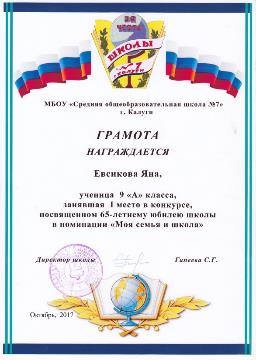 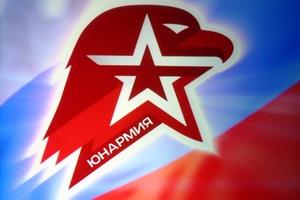 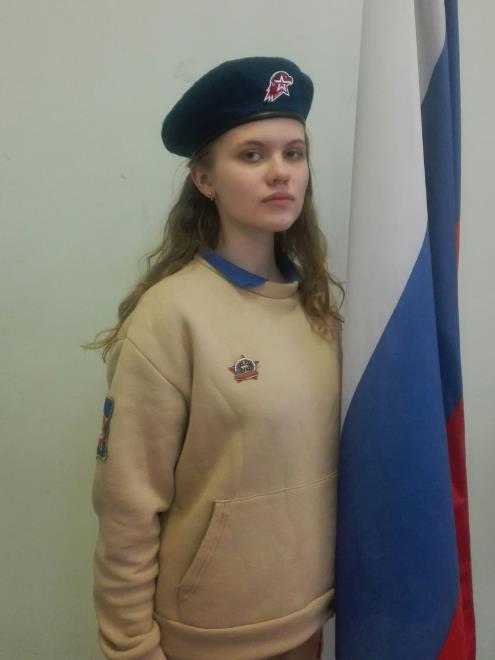 АЛИМОВА  ЛАДА
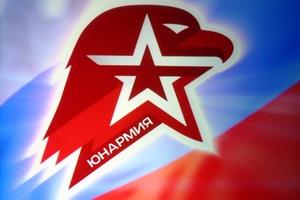 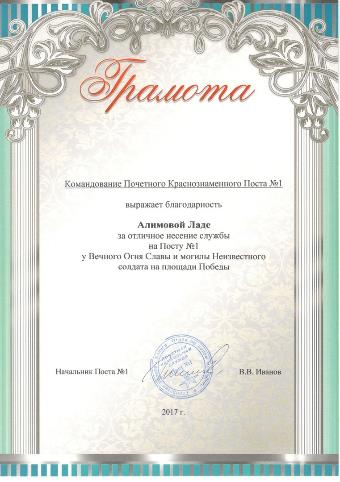 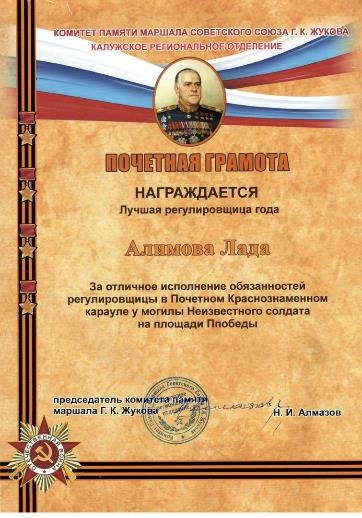 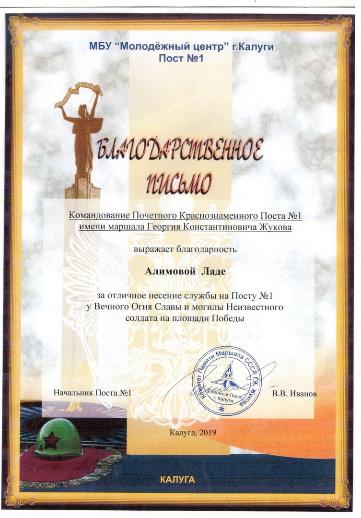 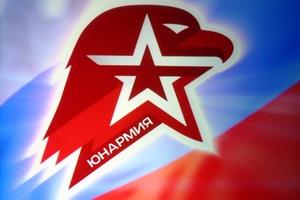 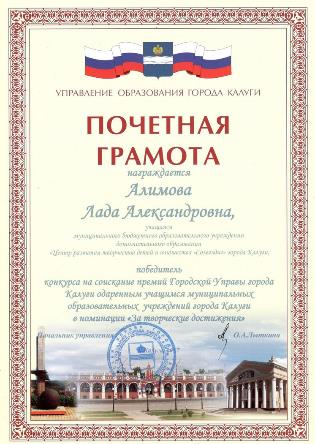 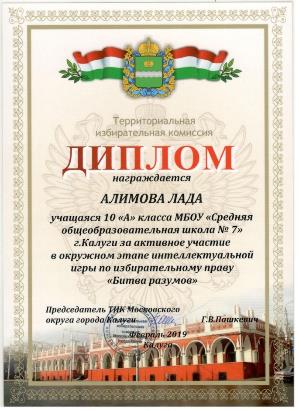 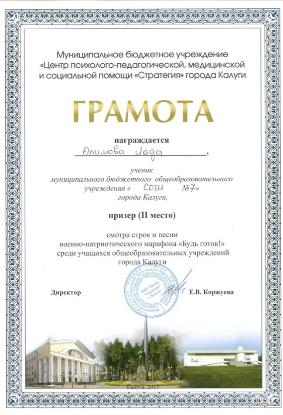 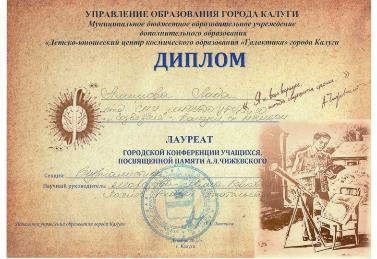 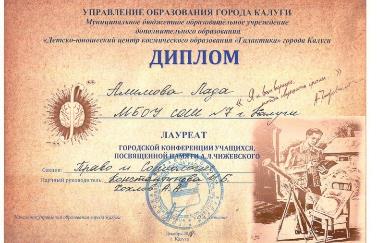 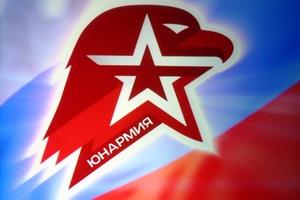 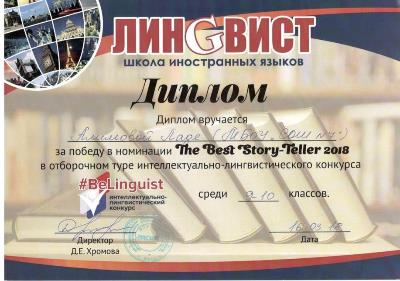 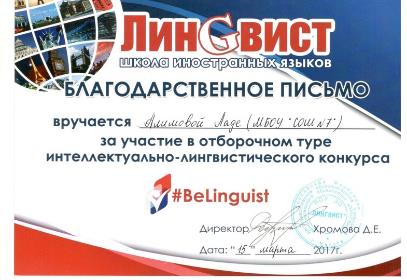 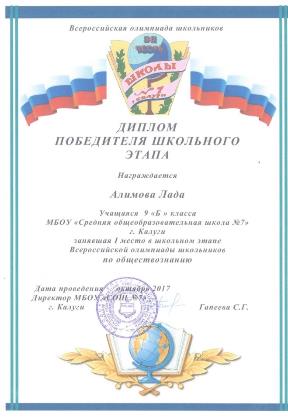 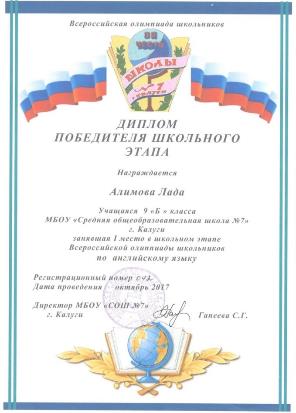 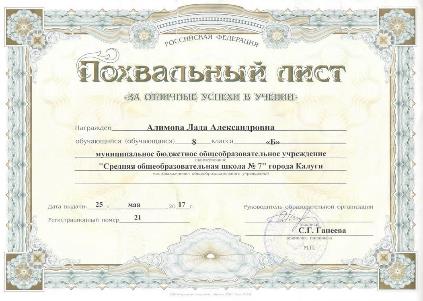 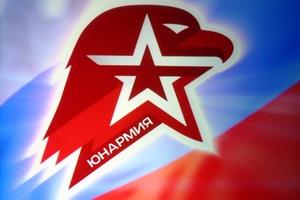 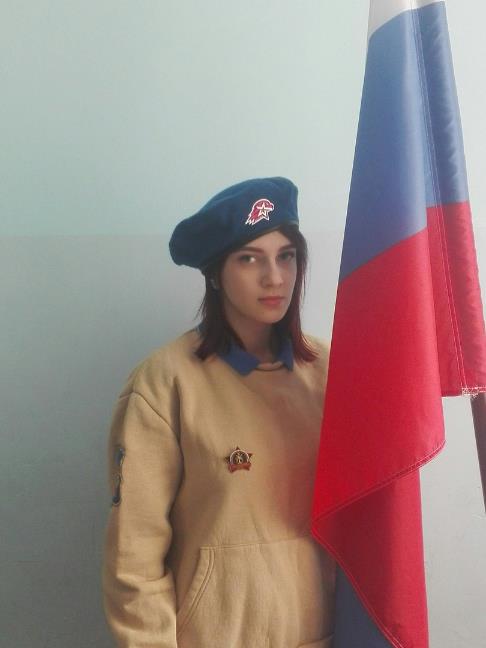 КОЗЛОВА АНГЕЛИНА
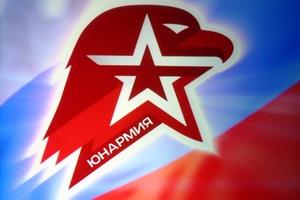 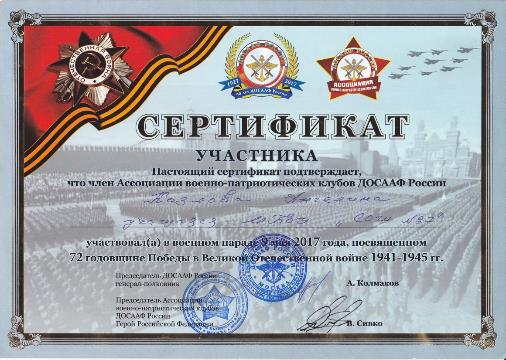 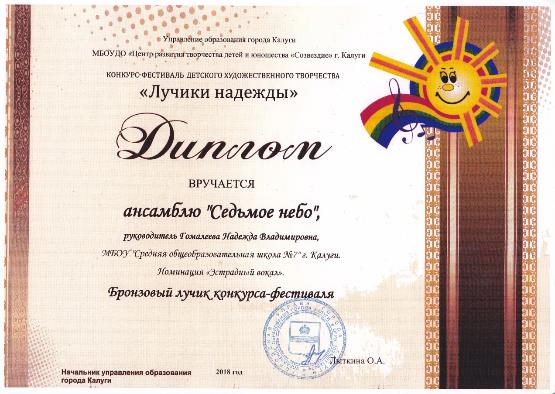 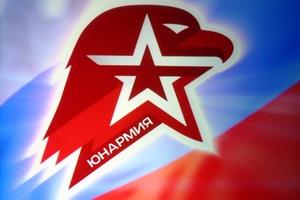 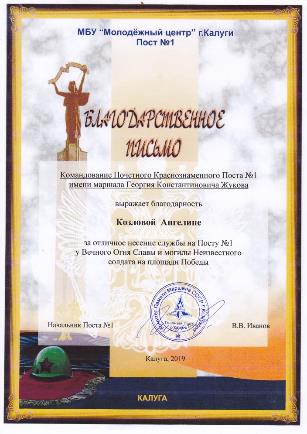 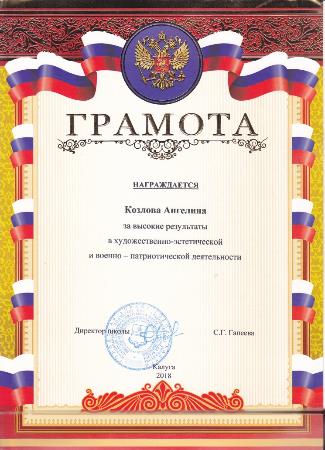 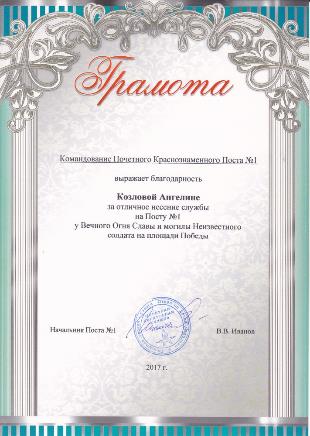 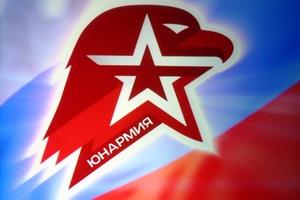 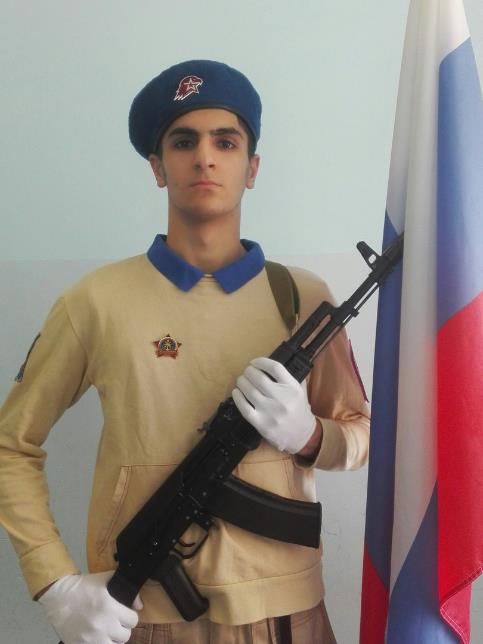 АХМЕДОВ МОВЛАН
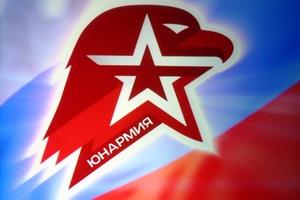 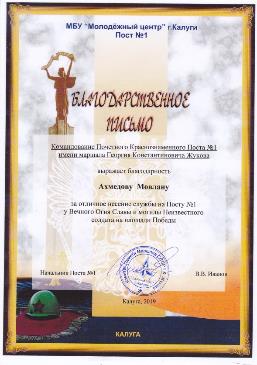 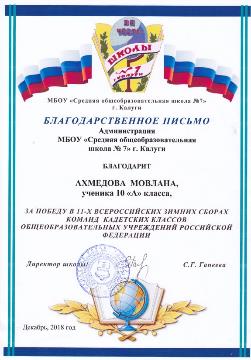 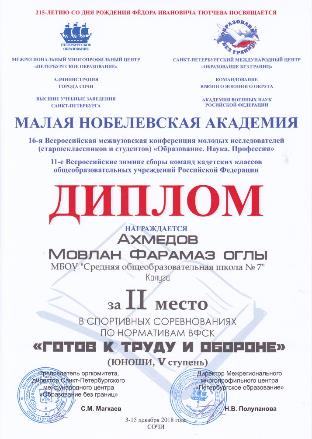 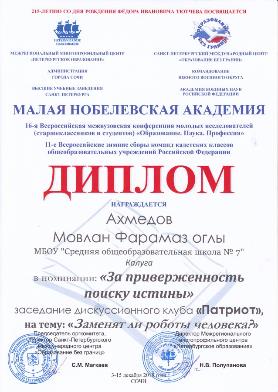 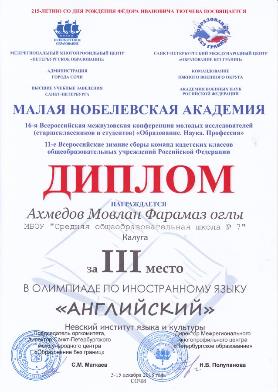 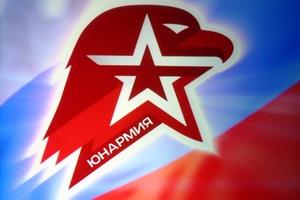 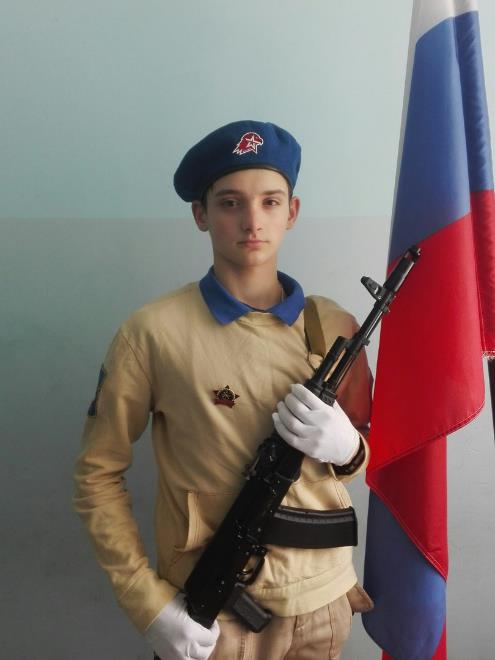 ТУЛЯКОВ  АНТОН
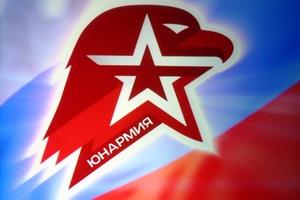 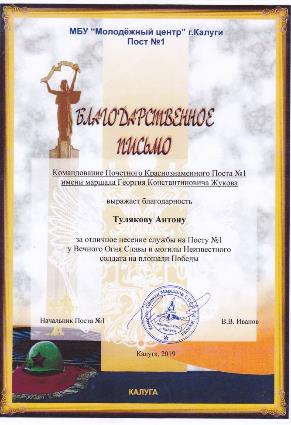 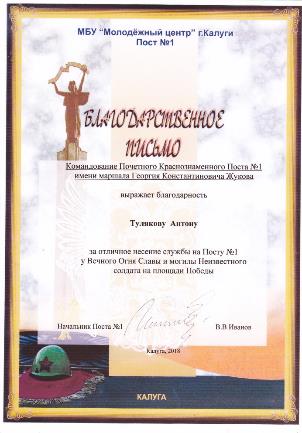 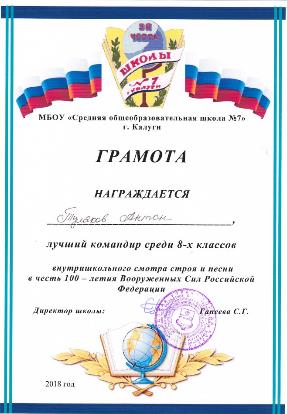 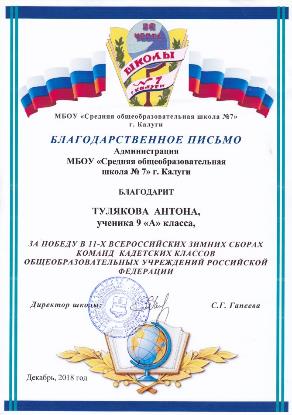 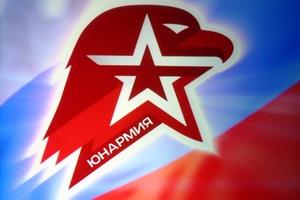 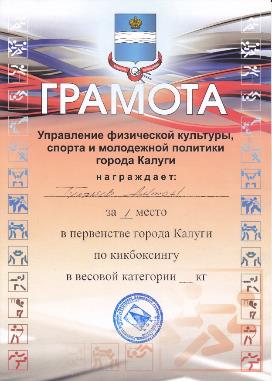 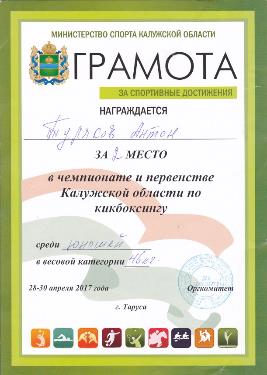 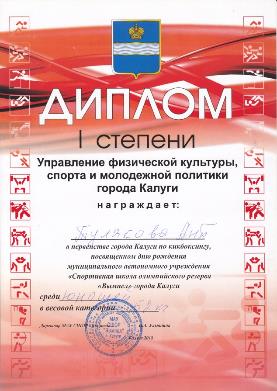 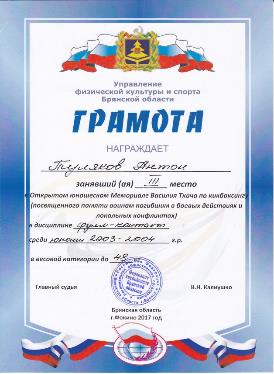 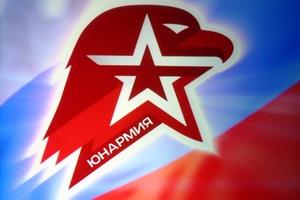 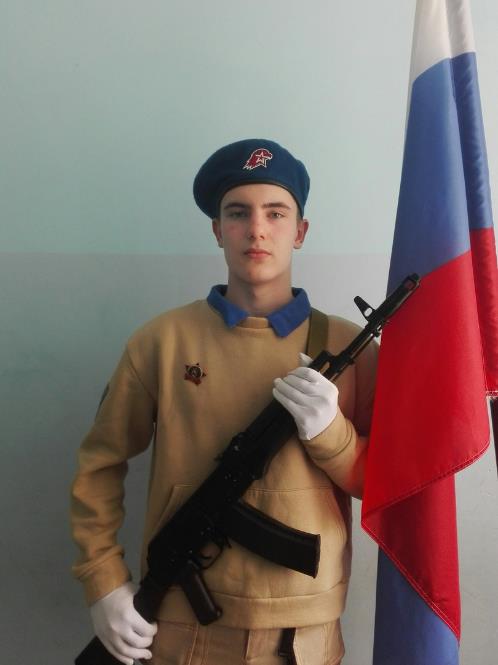 СУВОРОВ  ОЛЕГ
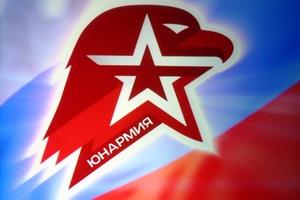 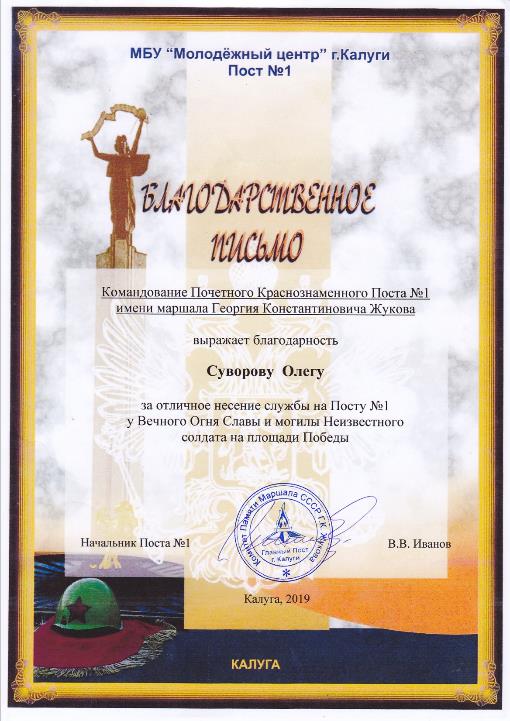 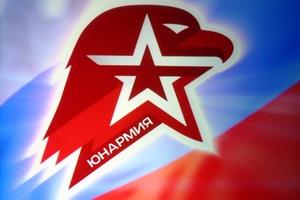 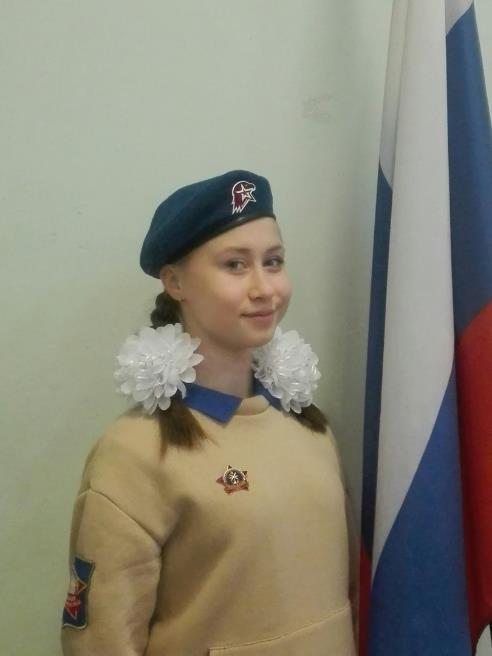 ЯВОРСКАЯ АНАСТАСИЯ
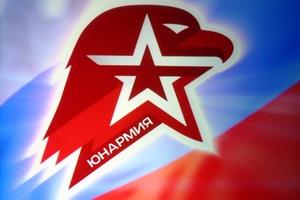 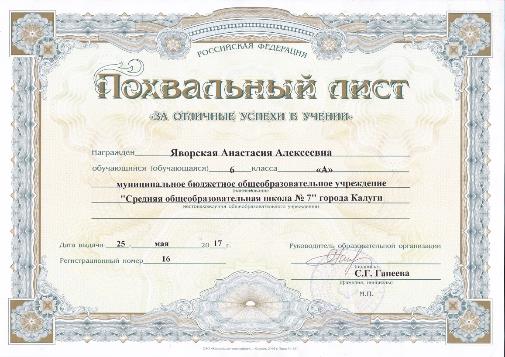 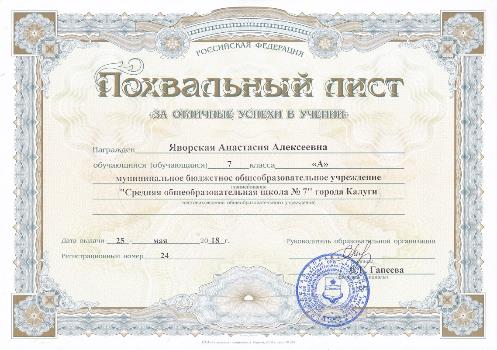 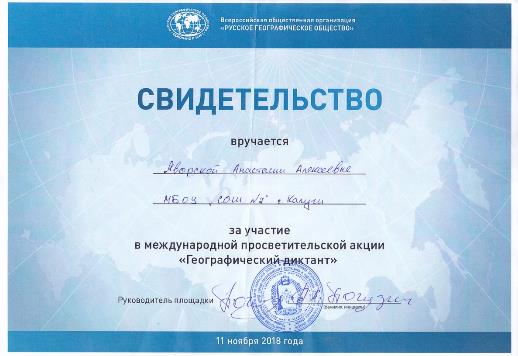 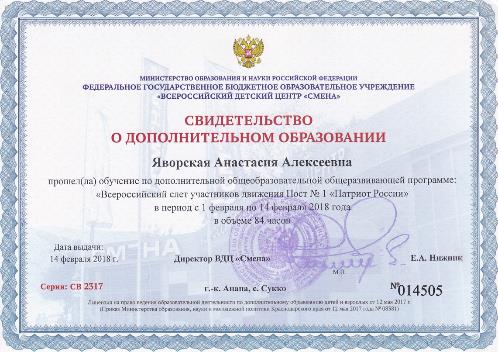 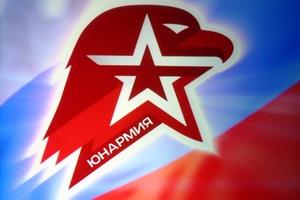 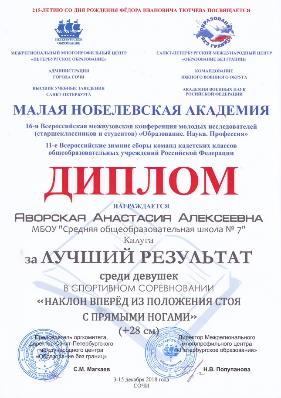 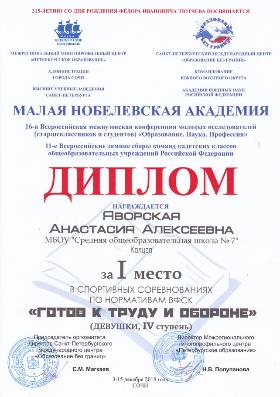 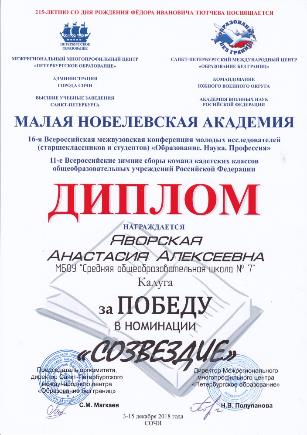 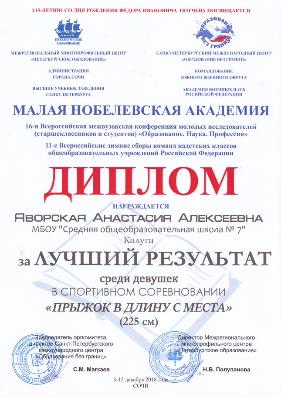 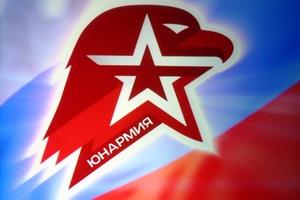 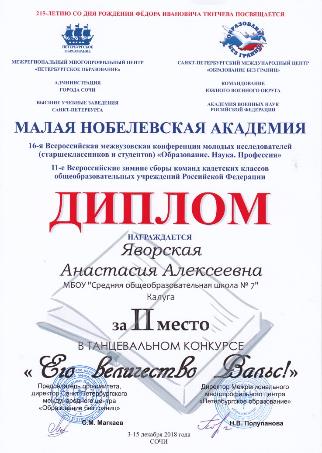 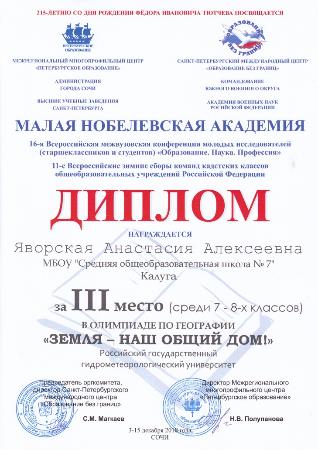 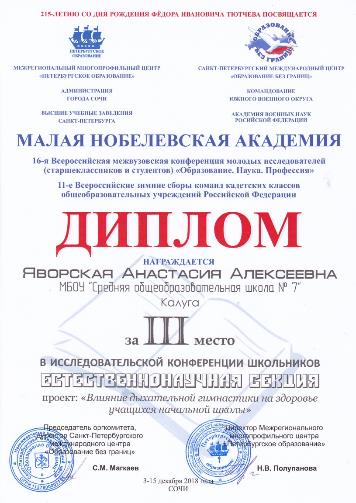 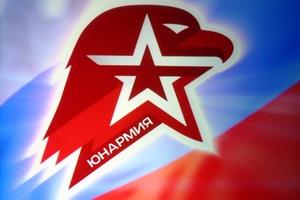 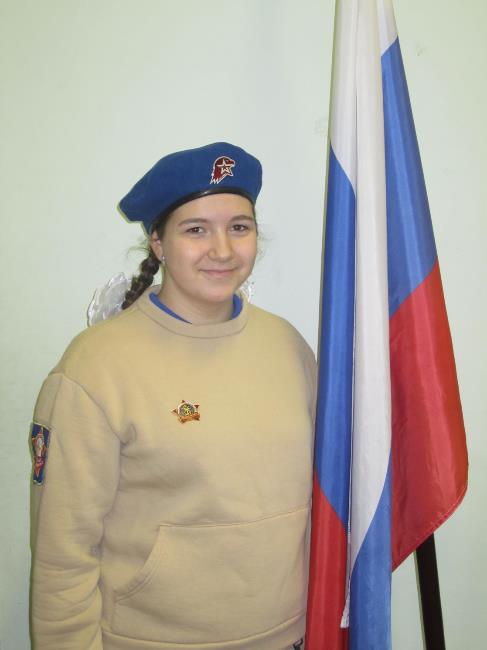 ГОМАЛЕЕВА АНАСТАСИЯ
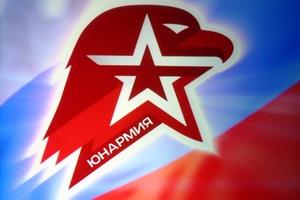 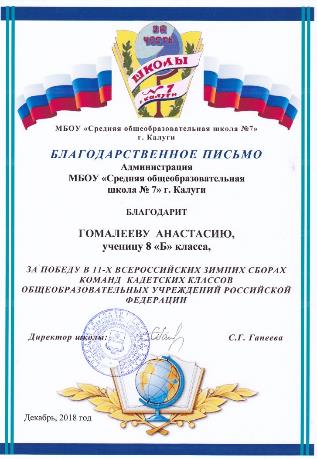 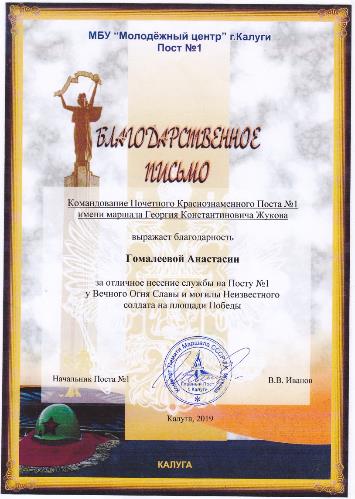 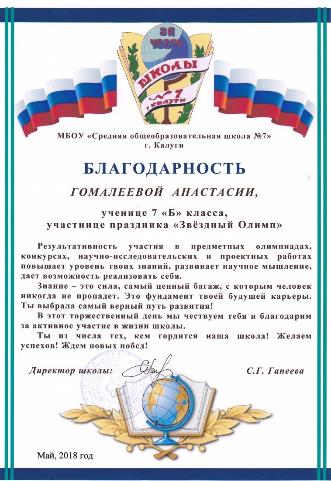 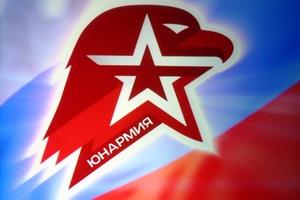 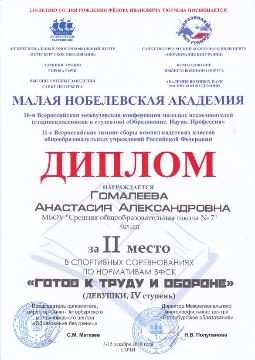 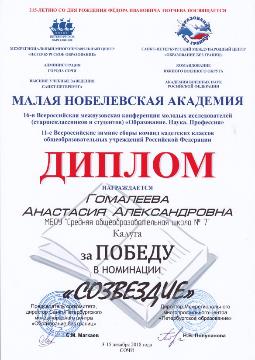 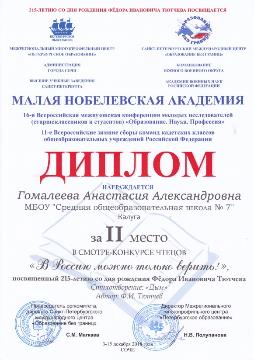 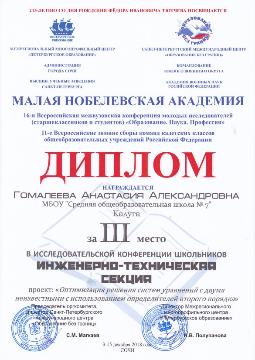 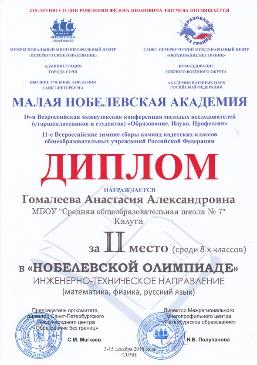 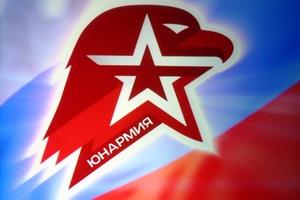 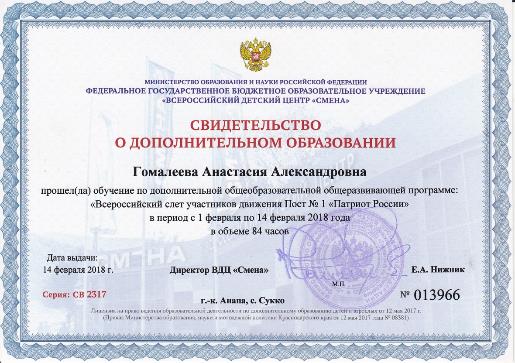 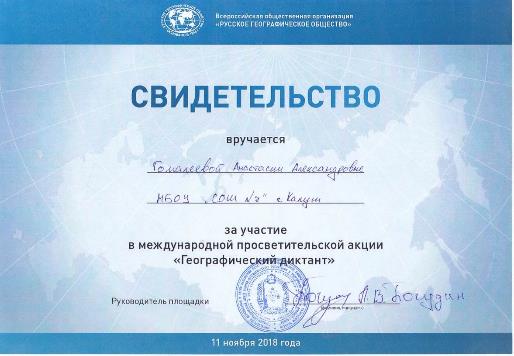 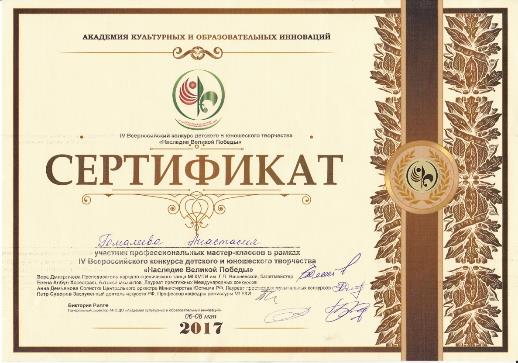 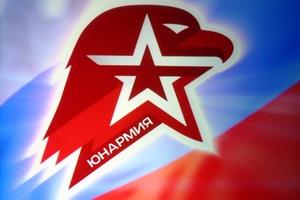 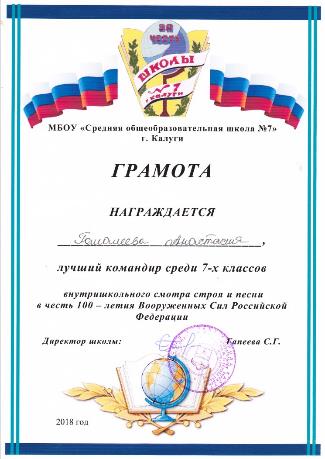 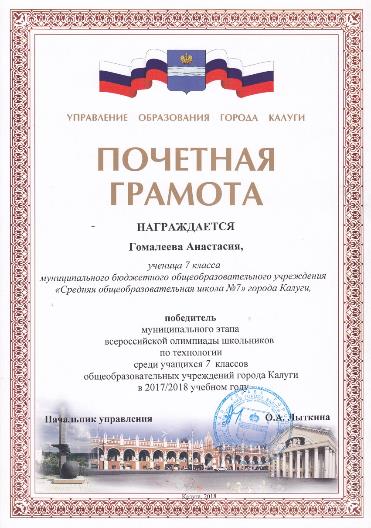 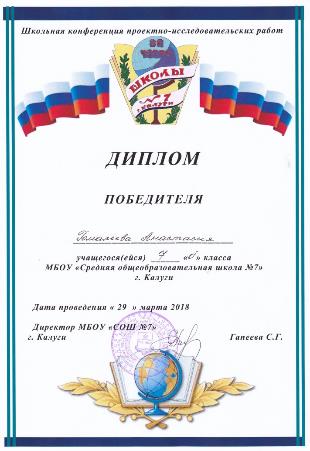 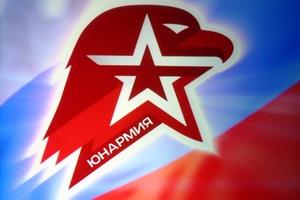 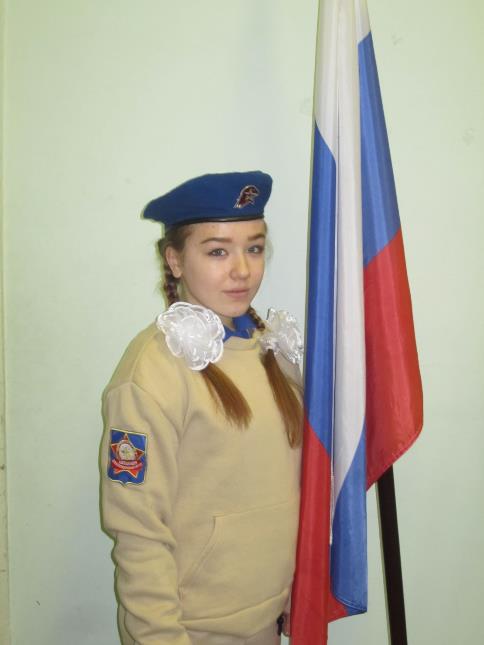 ПОТЫЛИКО ИРИНА
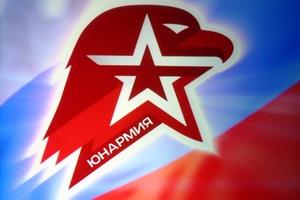 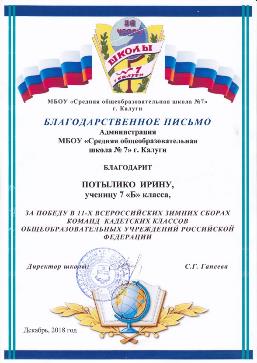 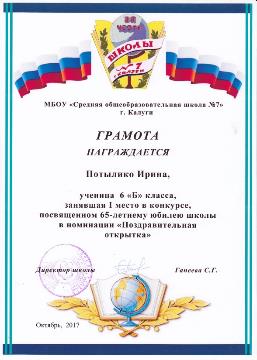 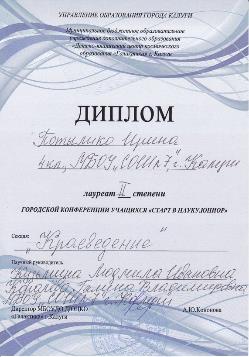 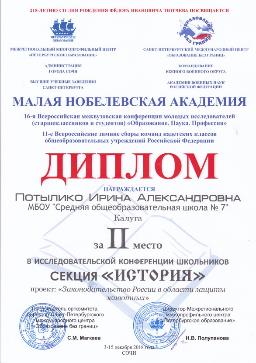 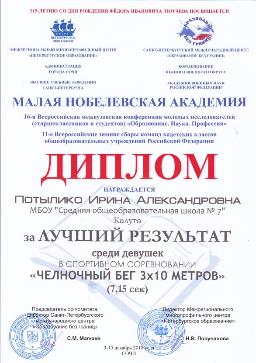 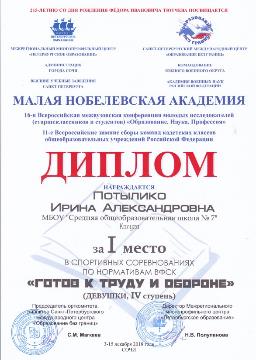 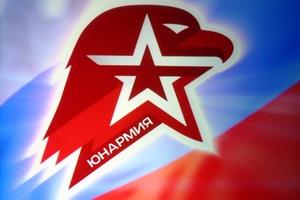 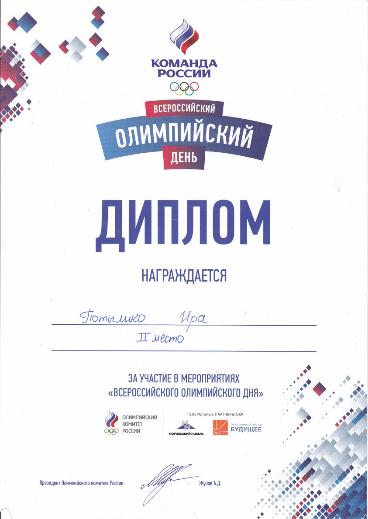 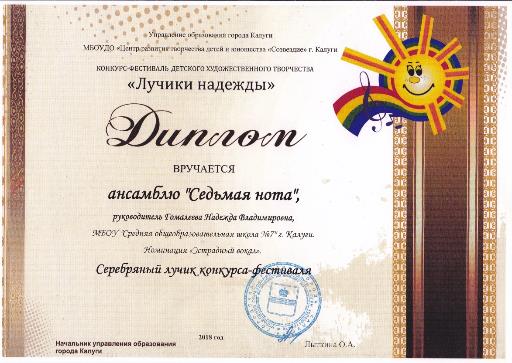 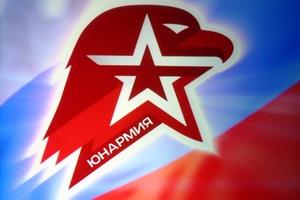 ОБЩЕКОМАНДНЫЕ МЕРОПРИЯТИЯ 
И СОРЕВНОВАНИЯ
(отчет за 2018 год)
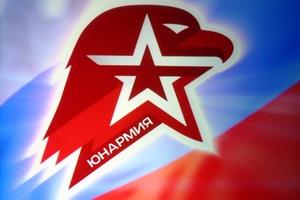 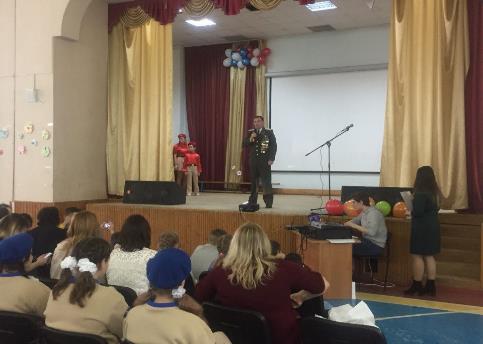 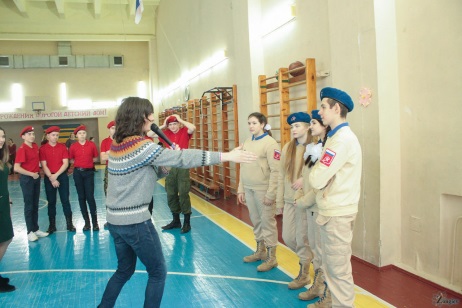 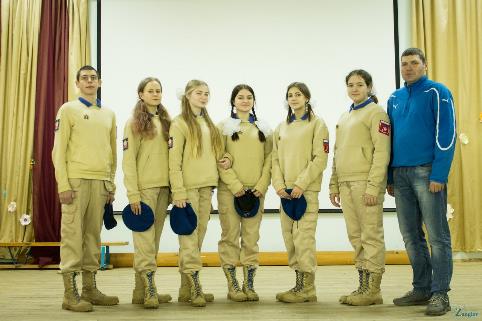 ПОСЕЩЕНИЕ КОНДРОВСКОГО ДЕТСКОГО ДОМА,
27.01.2018 ГОДА
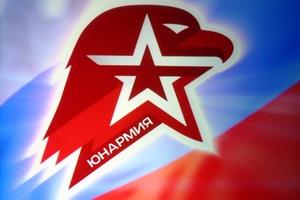 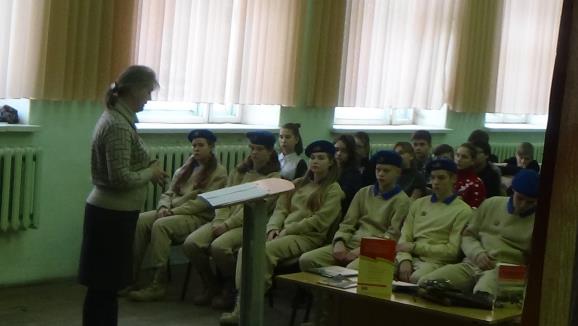 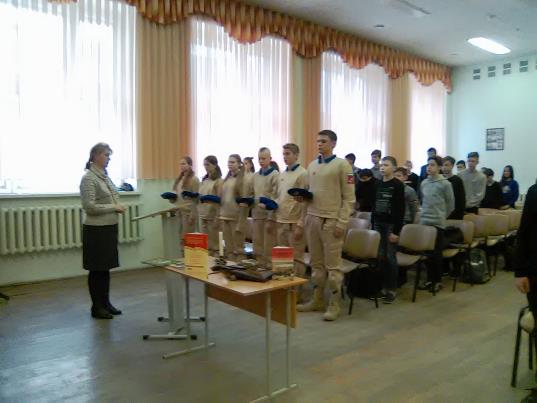 МЕРОПРИЯТИЕ, ПОСВЯЩЕННОЕ СТАЛИНГРАДСКОЙ БИТВЕ, СОВМЕСТНО
С БИБЛИОТЕКОЙ ИМЕНИ 
А.С. ПУШКИНА,
28.01.2018 ГОДА
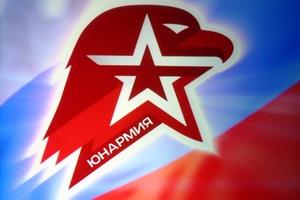 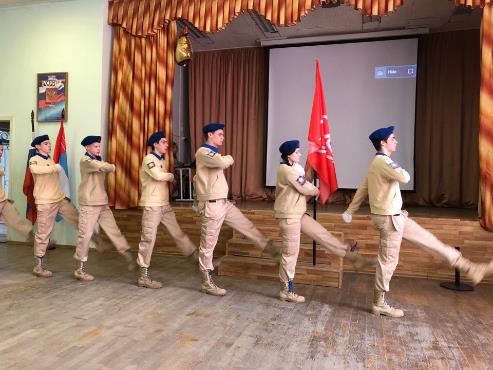 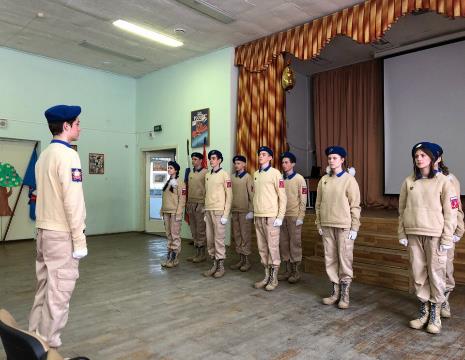 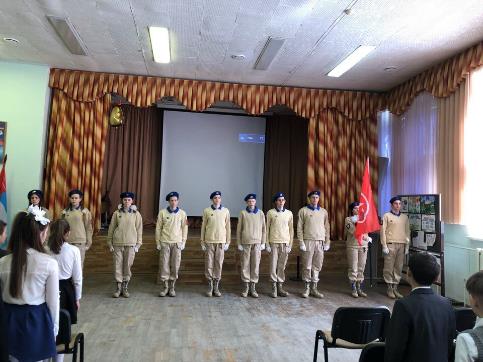 МЕРОПРИЯТИЯ, ПОСВЯЩЕННЫЕ 100-ЛЕТИЮ КРАСНОЙ  АРМИИ,
ФЕВРАЛЬ 2018 ГОДА
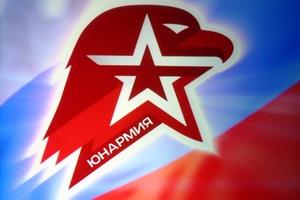 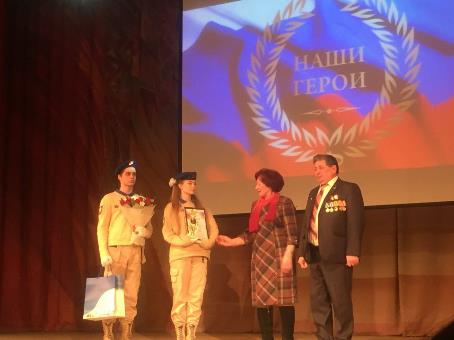 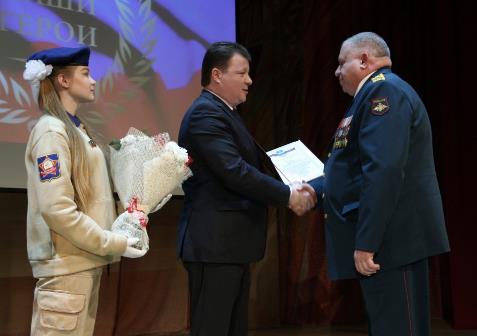 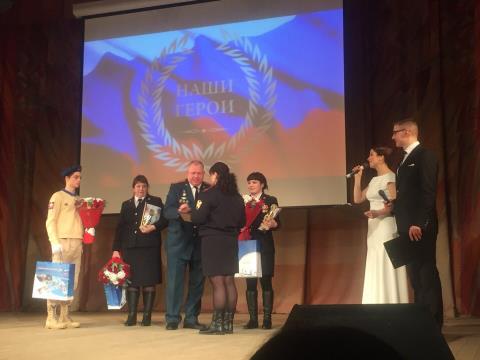 ТОРЖЕСТВЕННОЕ МЕРОПРИЯТИЕ 
«НАШИ ГЕРОИ»,
21.02.2018 ГОДА
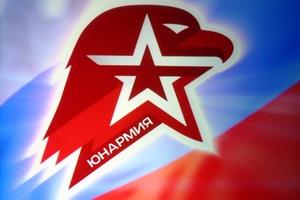 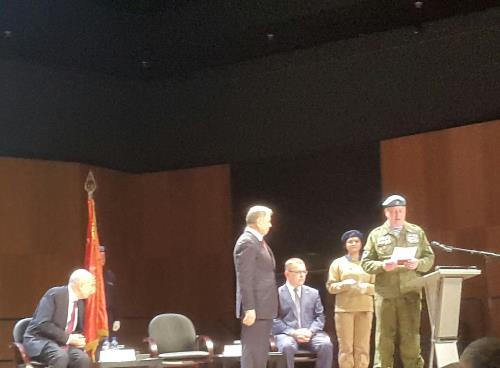 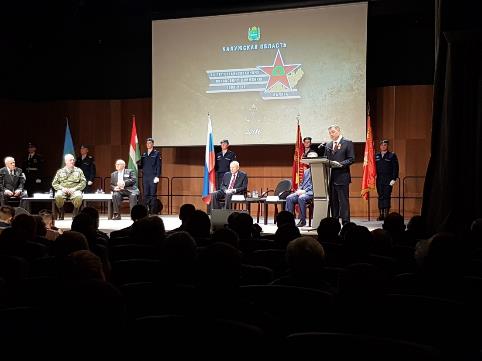 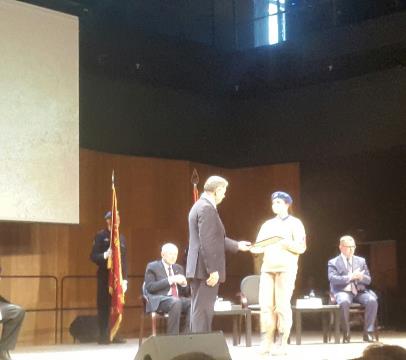 ТОРЖЕСТВЕННОЕ МЕРОПРИЯТИЕ, 
ПОСВЯЩЕННОЕ 30-ЛЕТИЮ ПОИСКОВОГО ДВИЖЕНИЯ,
13.03.2018 ГОДА
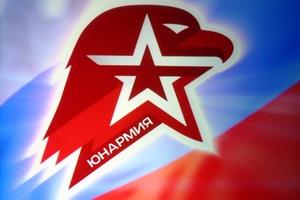 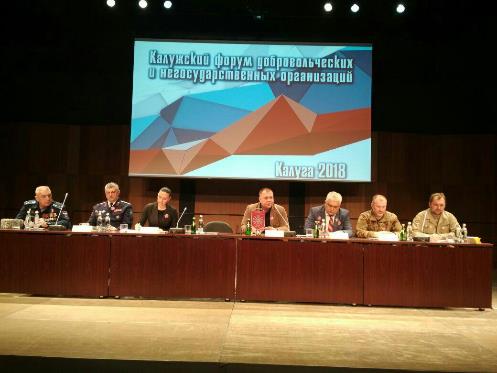 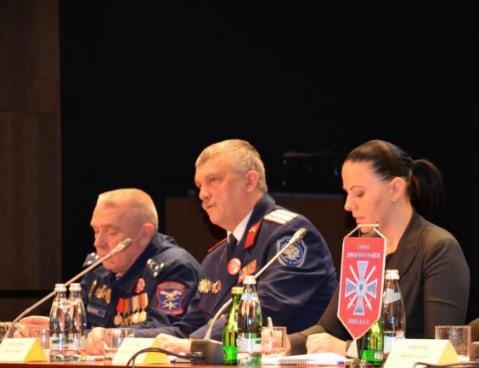 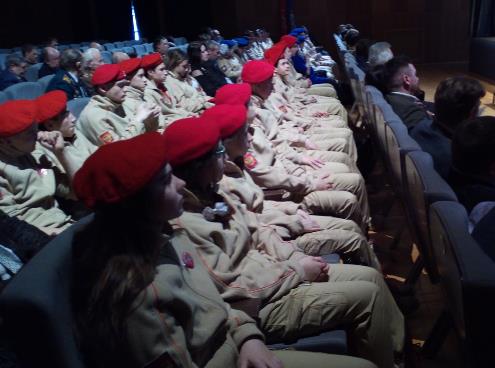 КАЛУЖСКИЙ ФОРУМ ДОБРОВОЛЬЧЕСКИХ И НЕГОСУДАРСТВЕННЫХ ОРГАНИЗАЦИЙ, 
23.03.2018 ГОДА
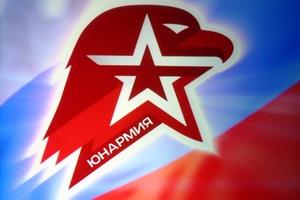 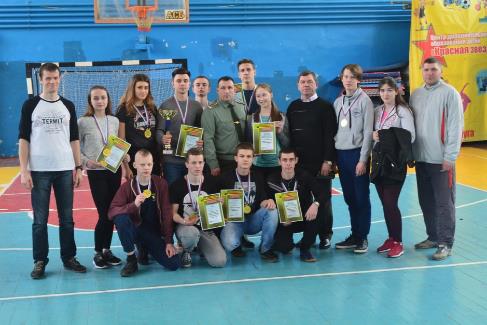 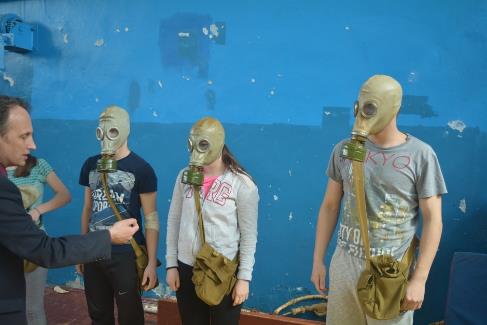 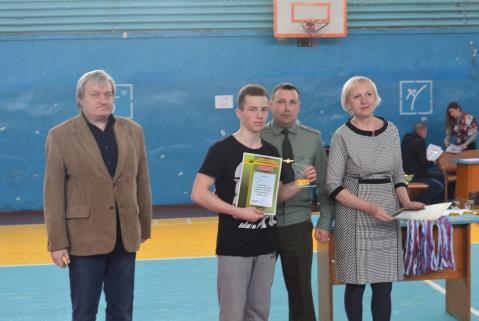 ОКРУЖНОЙ ЭТАП ВОЕННО-СПОРТИВНОЙ ИГРЫ «ОРЛЕНОК»,
4.04.2018 ГОДА
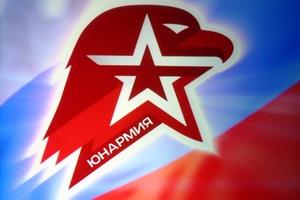 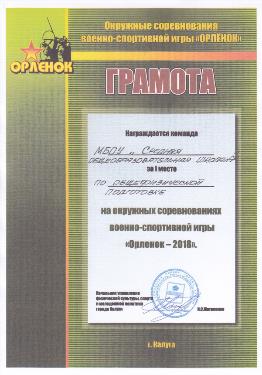 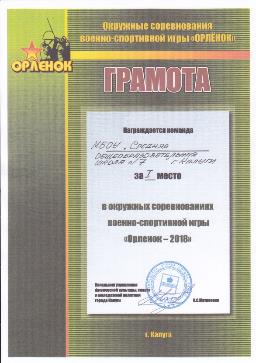 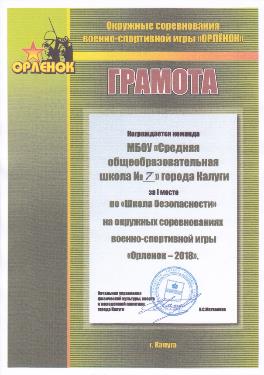 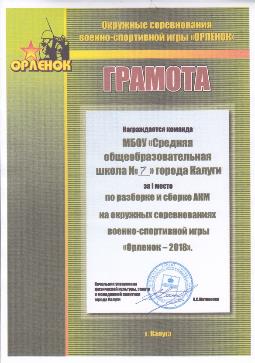 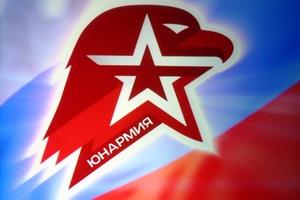 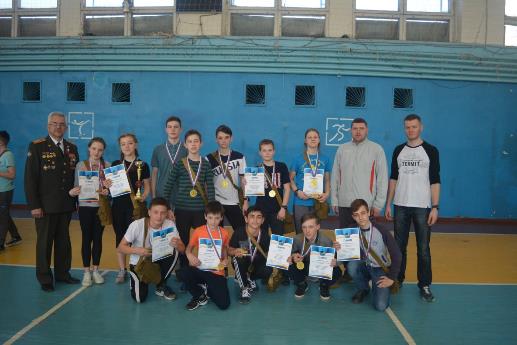 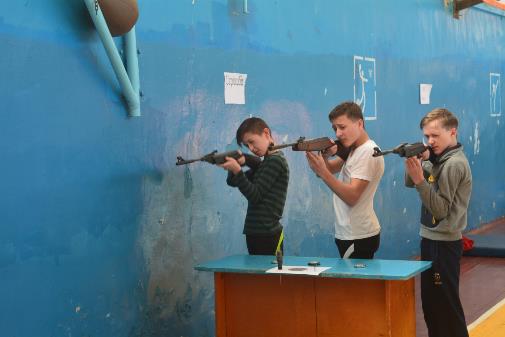 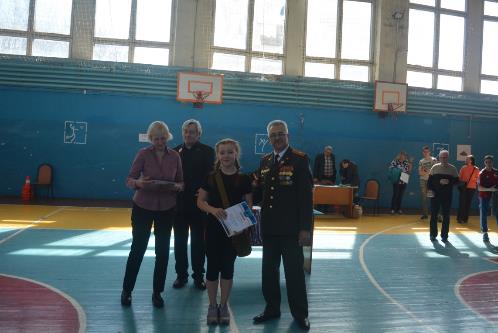 ОКРУЖНЫЕ СОРЕВНОВАНИЯ 
«ЗАРНИЦА»,
10.04.2018 ГОДА
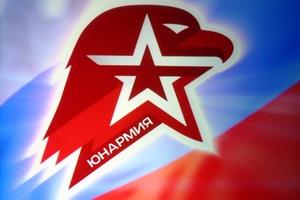 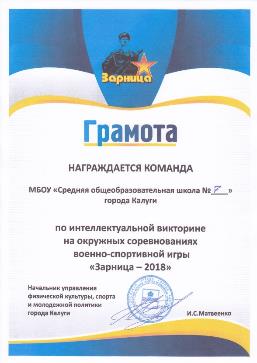 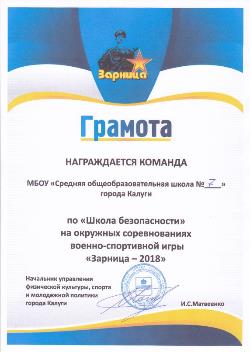 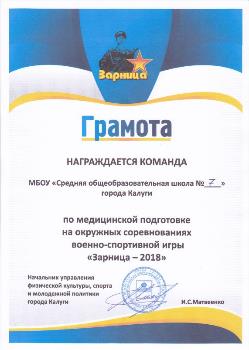 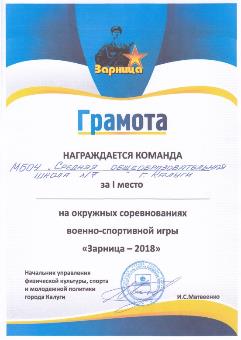 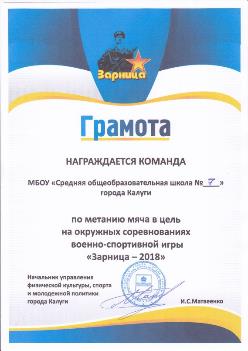 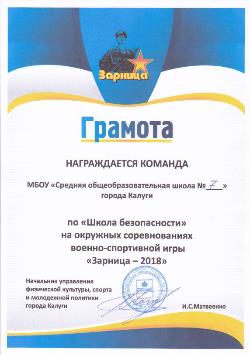 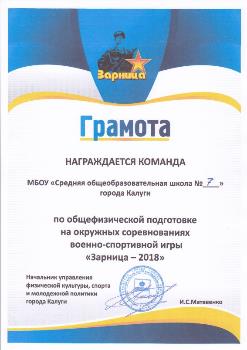 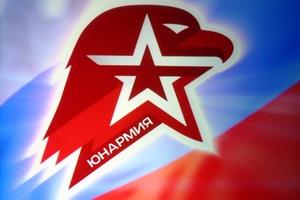 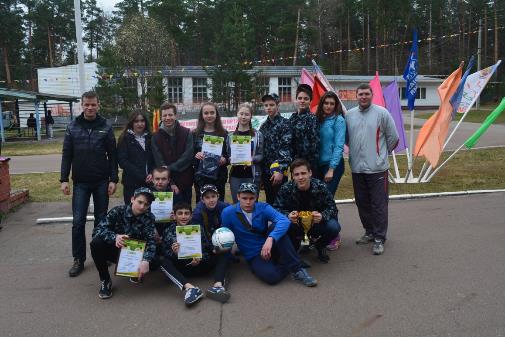 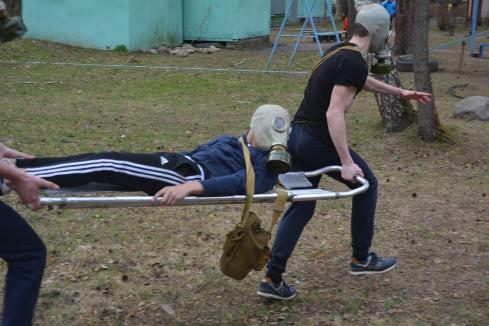 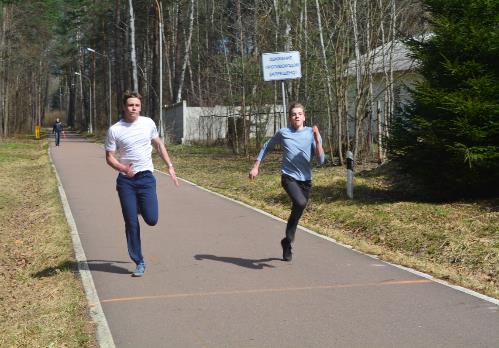 ГОРОДСКОЙ ФИНАЛ 
«ОРЛЕНОК-ЗАРНИЦА»,
АПРЕЛЬ 2018 ГОДА
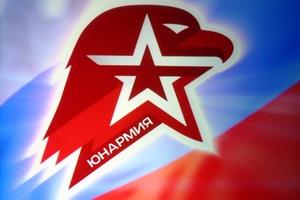 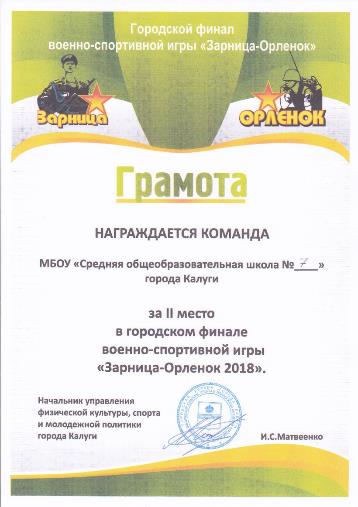 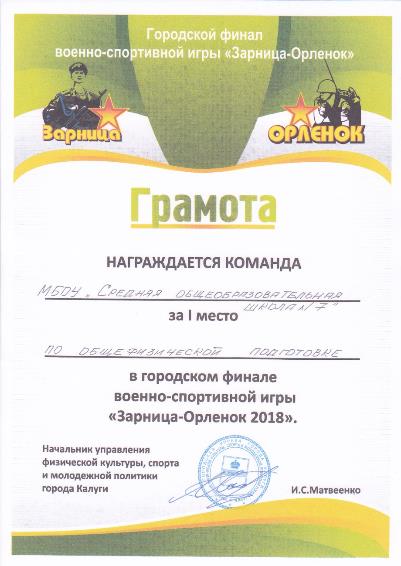 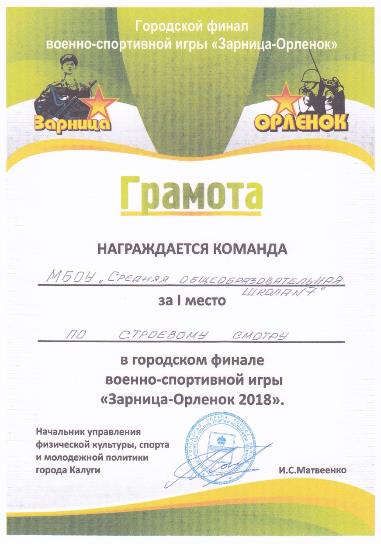 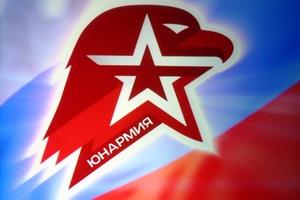 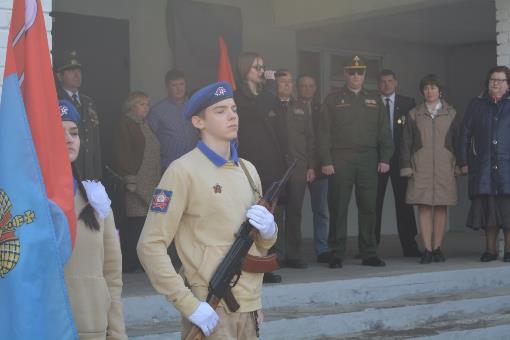 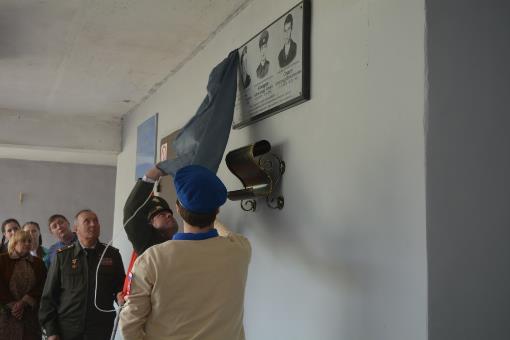 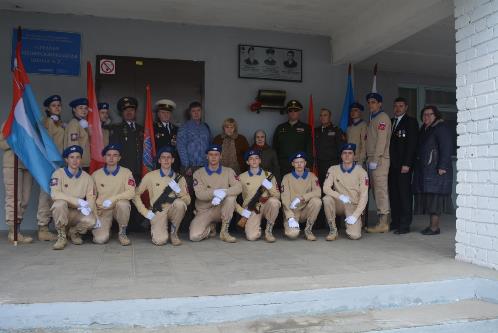 ОТКРЫТИЕ МЕМОРИАЛЬНОЙ ДОСКИ, МБОУ «СРЕДНЯЯ ОБЩЕОБРАЗОВАТЕЛЬНАЯ ШКОЛА №7» Г. КАЛУГИ, 27.04.2018 ГОДА
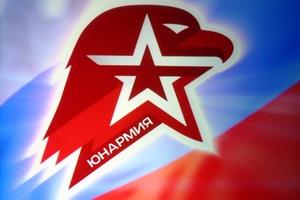 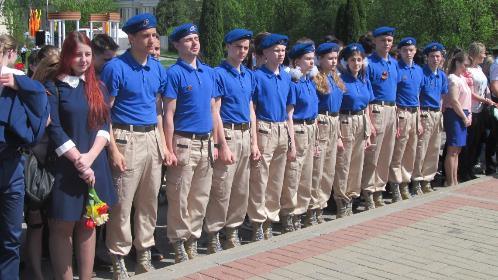 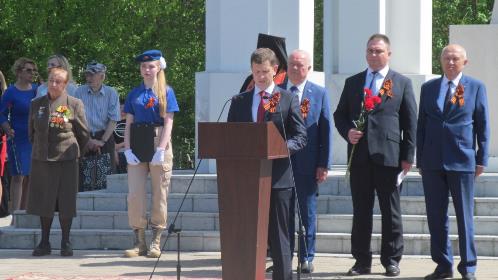 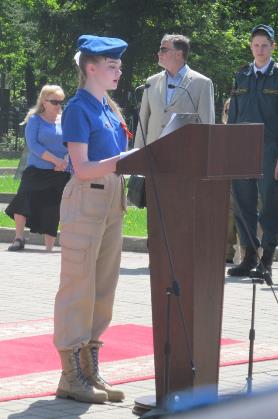 МИТИНГ, ПОСВЯЩЕННЫЙ ДНЮ ПОБЕДЫ,
8.05.2018 ГОДА
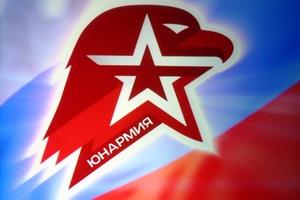 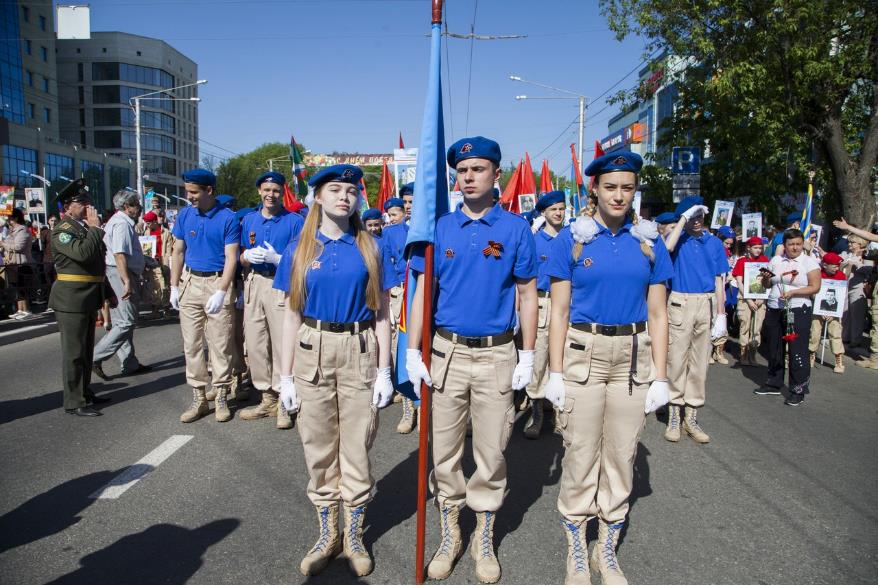 ПАРАД ПОБЕДЫ
9 МАЯ 2018 ГОДА
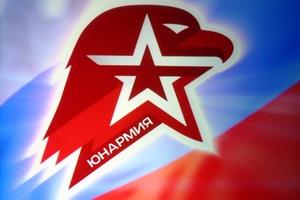 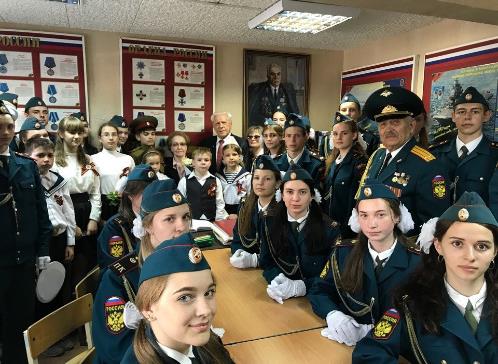 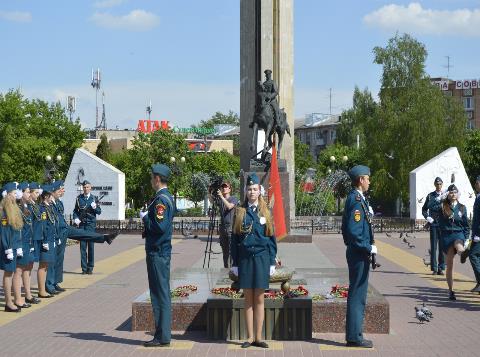 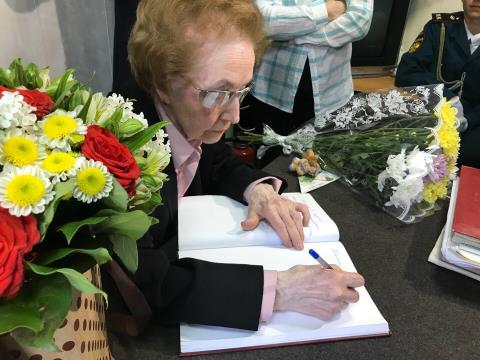 ЮНАРМЕЙЦЫ В СОСТАВЕ ПОСТА №1,
ВСТРЕЧА С ЭРОЙ ГЕОРГИЕВНОЙ ЖУКОВОЙ,
17.05.2018 ГОДА
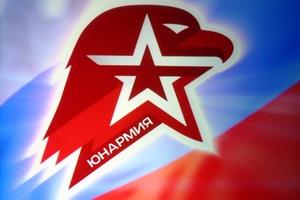 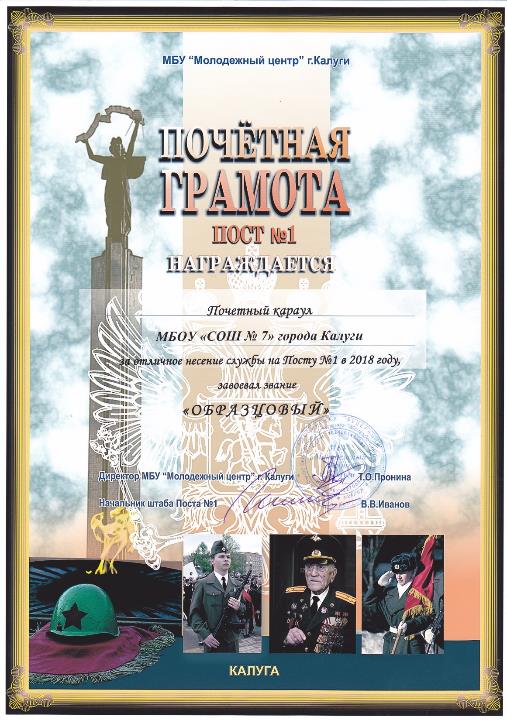 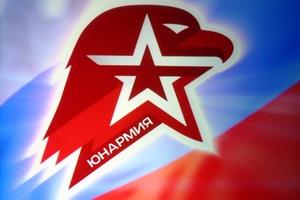 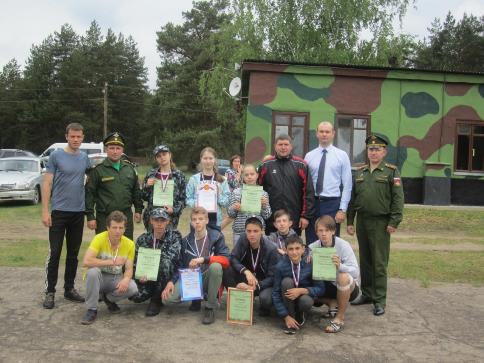 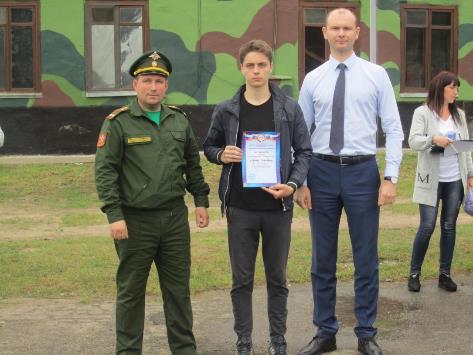 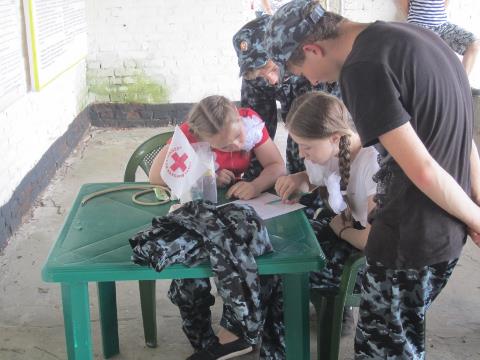 ОБЛАСТНЫЕ СОРЕВНОВАНИЯ
«ОРЛЕНОК-ЗАРНИЦА»,
17-18.05.2018 ГОДА
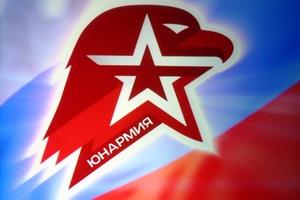 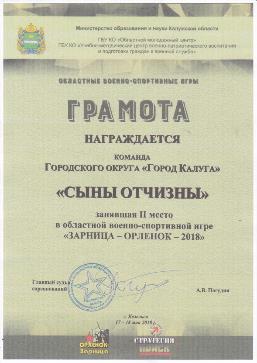 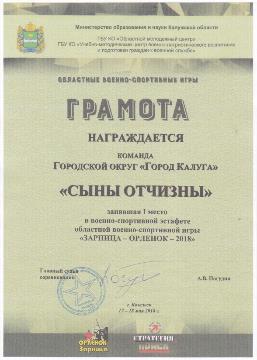 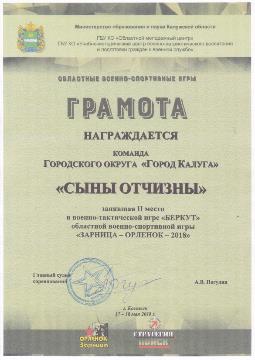 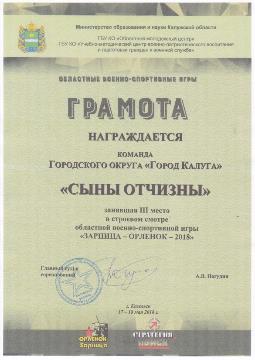 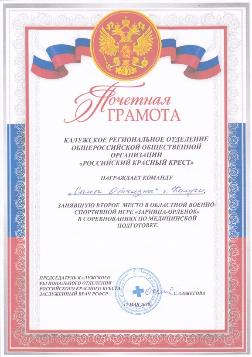 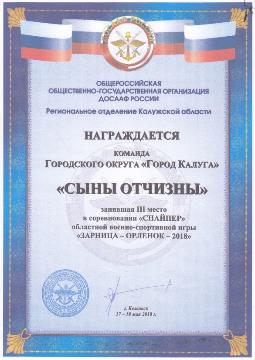 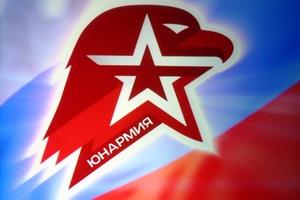 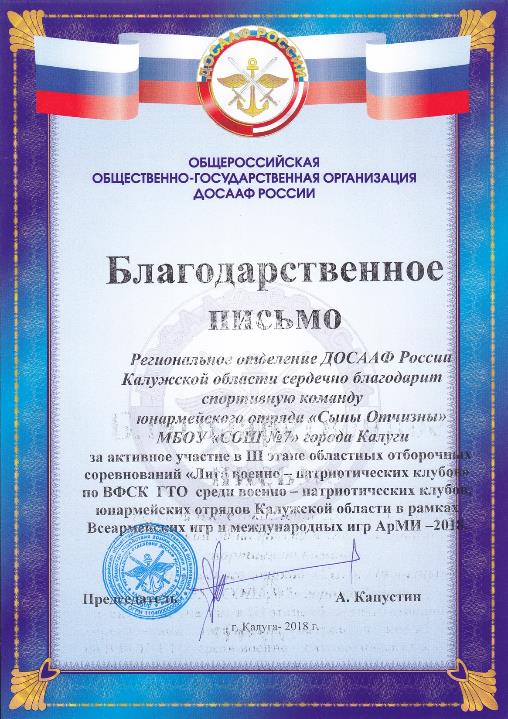 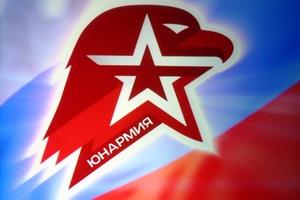 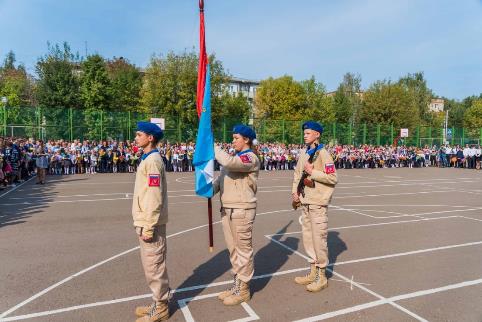 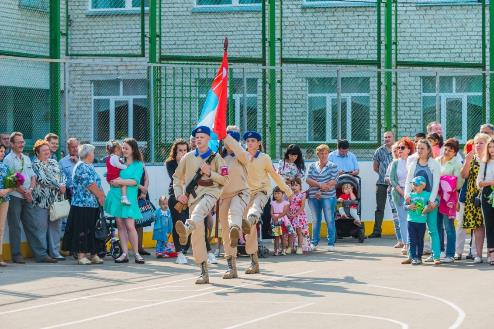 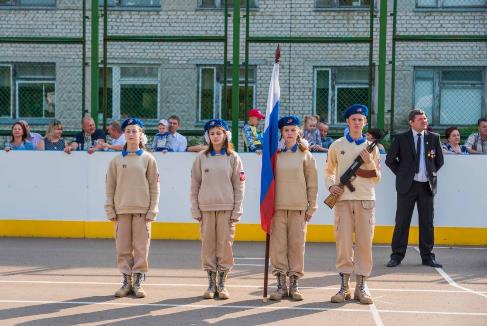 ТОРЖЕСТВЕННЫЕ ЛИНЕЙКИ
1 СЕНТЯБРЯ 2018 ГОДА
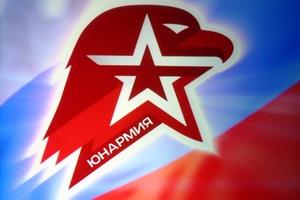 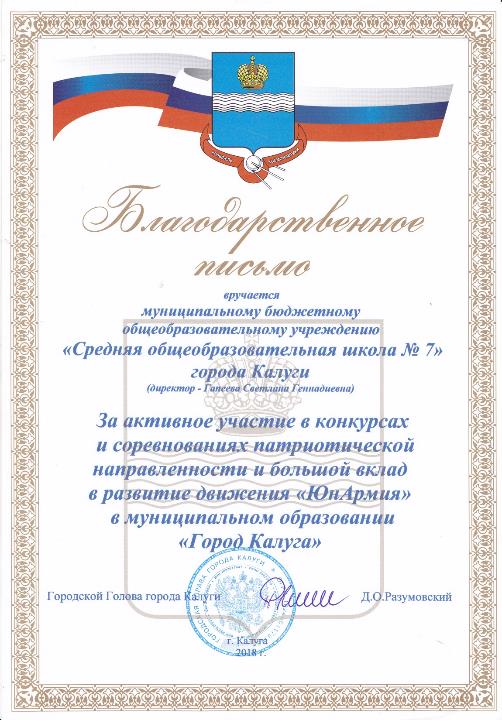 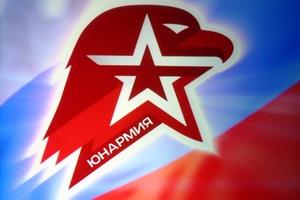 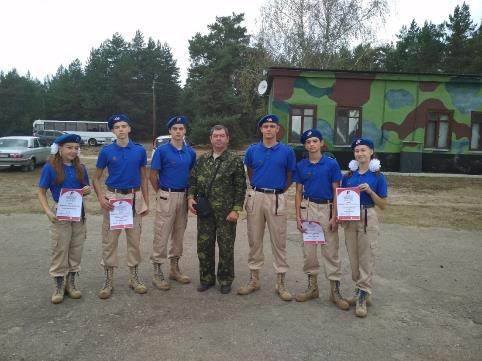 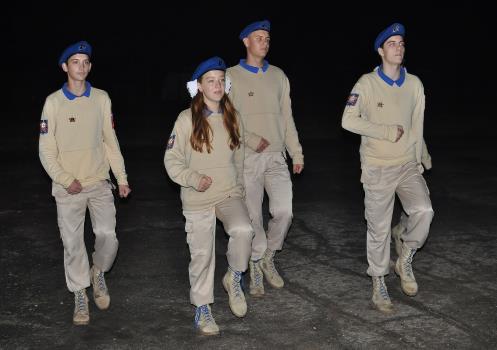 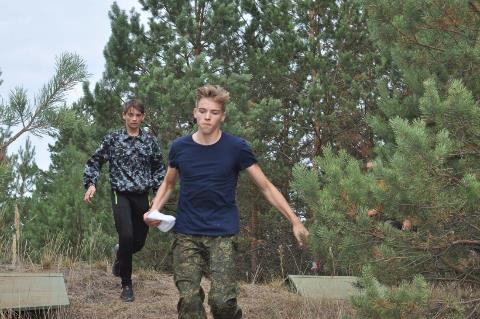 ЮНАРМЕЙСКИЙ СЛЕТ, Г. КОЗЕЛЬСК
СЕНТЯБРЬ 2018 ГОДА
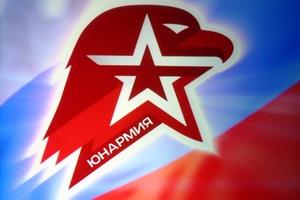 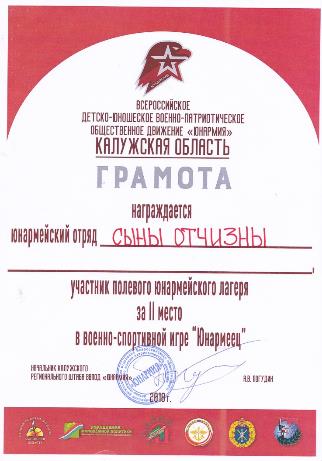 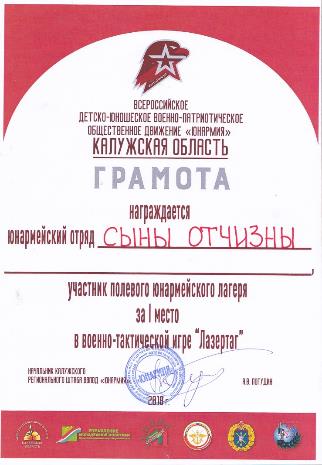 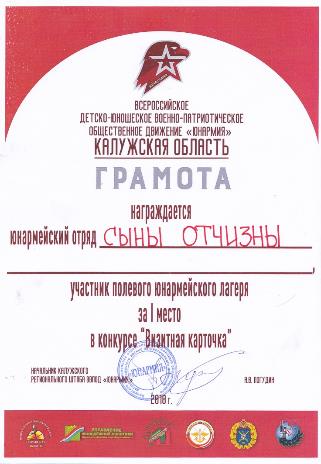 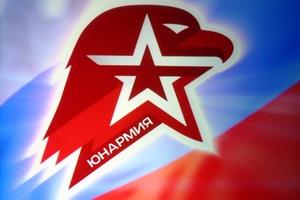 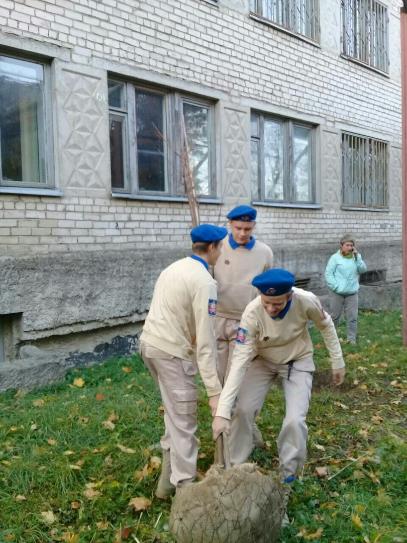 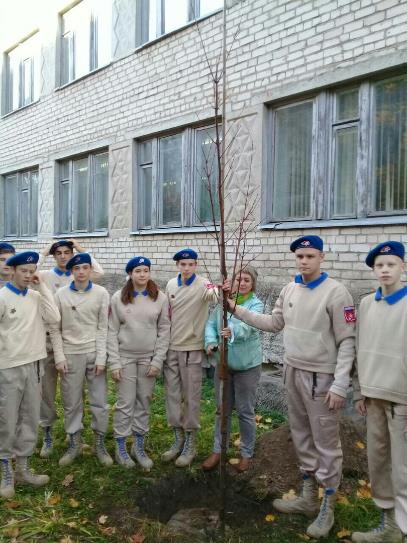 АКЦИЯ, ПОСВЯЩЕННАЯ ПОСАДКЕ АЛЛЕИ 
К 100-ЛЕТИЮ КОМСОМОЛА
ОКТЯБРЬ 2018 ГОДА
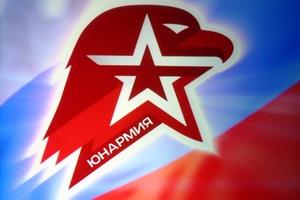 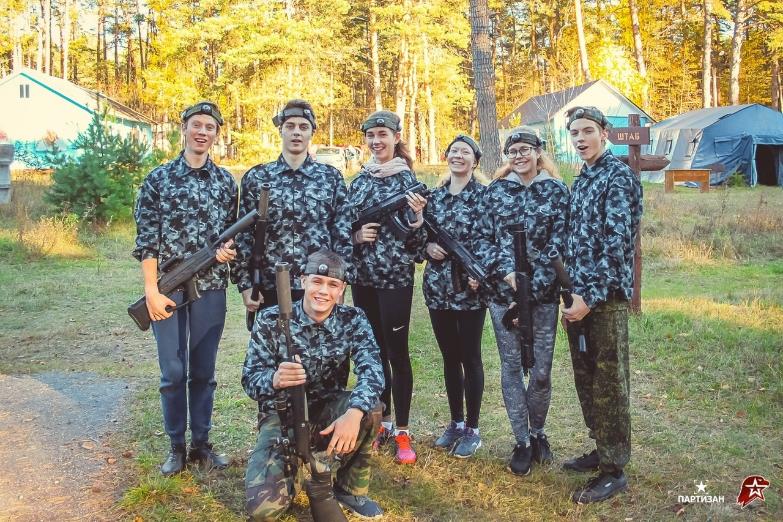 СОРЕВНОВАНИЯ ПО ЛАЗЕРТАГУ, I МЕСТО
11.10.2018 ГОДА
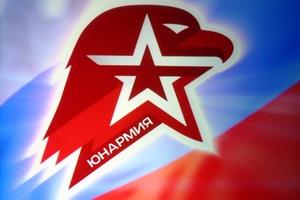 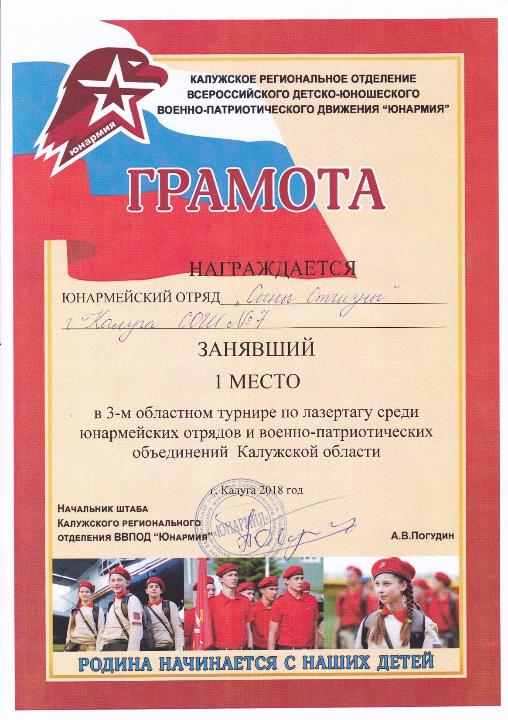 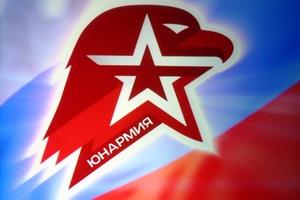 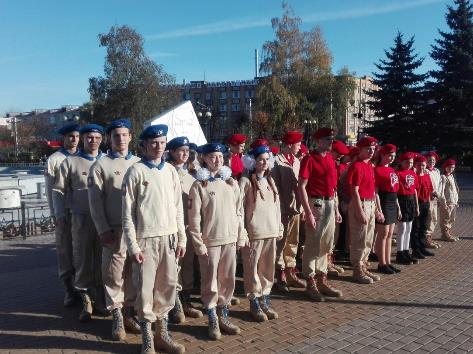 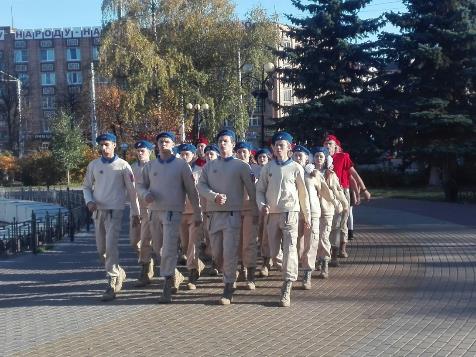 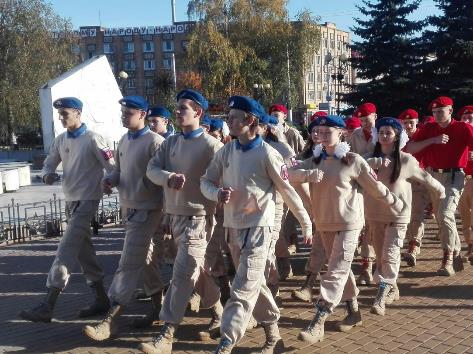 ФЛЕШМОБ «КАТЮША»
16.10.2018 ГОДА
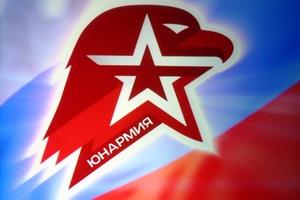 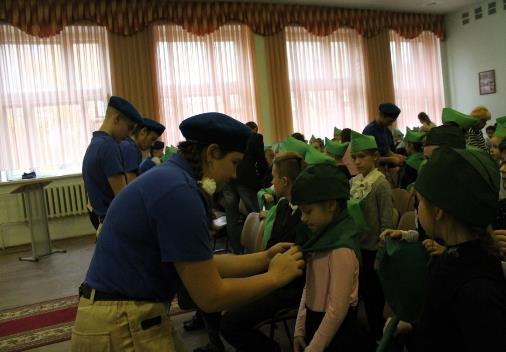 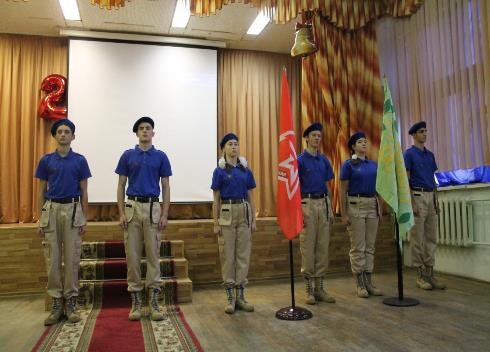 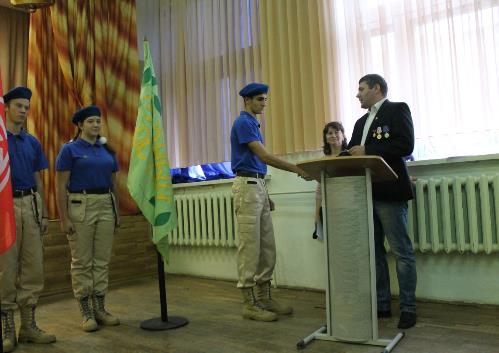 ПОСВЯЩЕНИЕ В ЮНАРМИЮ И ДЕТСКУЮ ШКОЛЬНУЮ ОРГАНИЗАЦИЮ «ЗЕЛЕНЫЙ ОСТРОВ»
24.10.2018 ГОДА
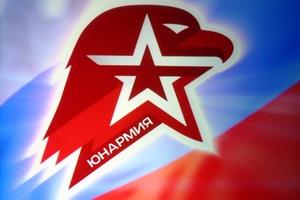 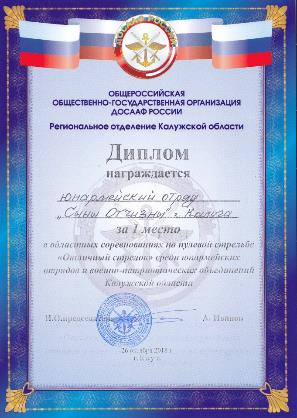 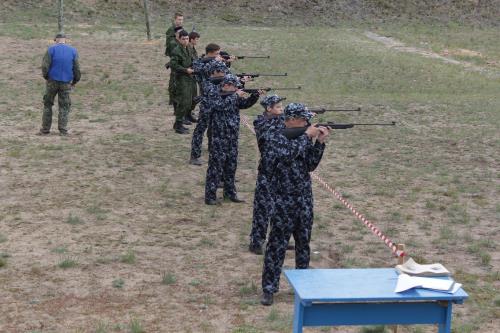 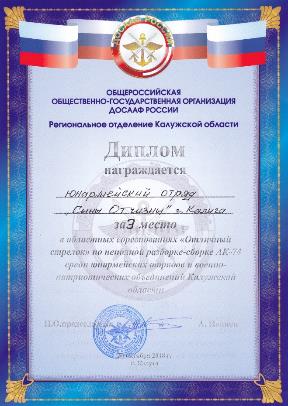 СОРЕВНОВАНИЯ «ОТЛИЧНЫЙ СТРЕЛОК»
26.10.2018 ГОДА
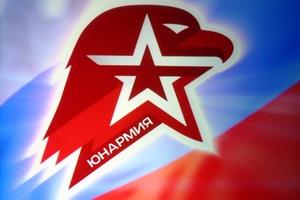 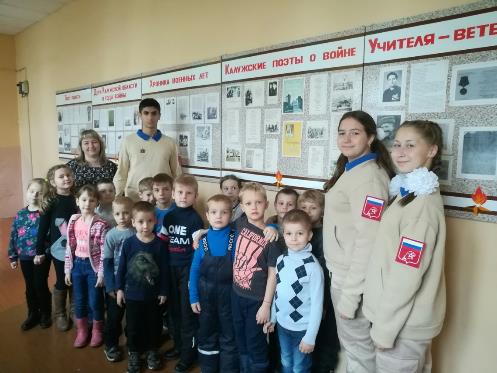 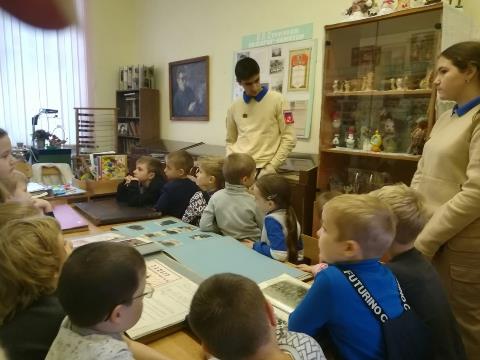 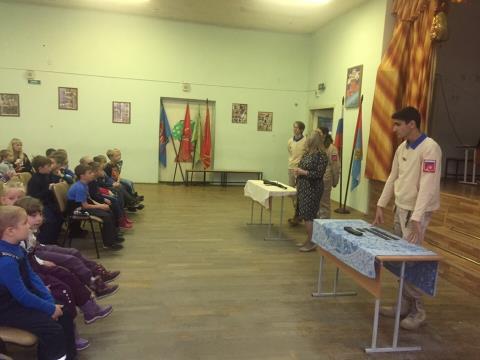 НАШИ МАЛЕНЬКИЕ ГОСТИ – 
ПОДГОТОВИТЕЛЬНАЯ ГРУППА МДБОУ № 34 «ЗОРЕНЬКА»
29.10.2018 ГОДА
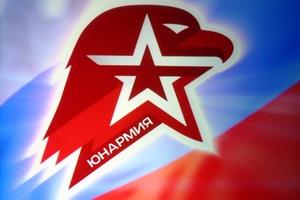 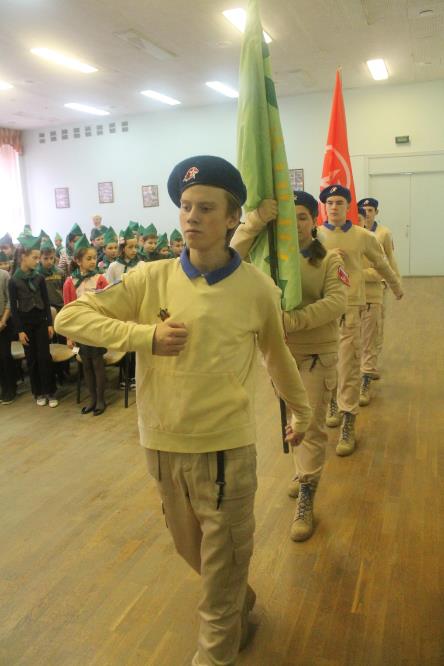 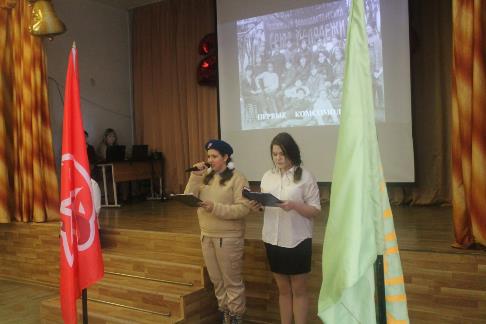 СБОР ДЕТСКОЙ ОРГАНИЗАЦИИ «ЗЕЛЕНЫЙ ОСТРОВ», ПОСВЯЩЕННЫЙ 100-ЛЕТИЮ КОМСОМОЛА
6.11.2018 ГОДА
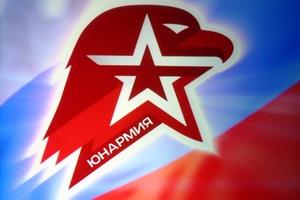 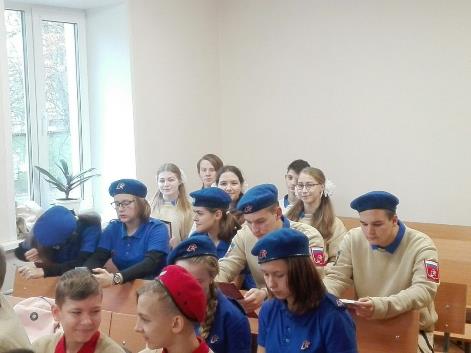 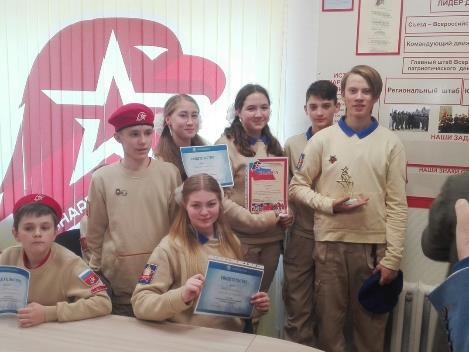 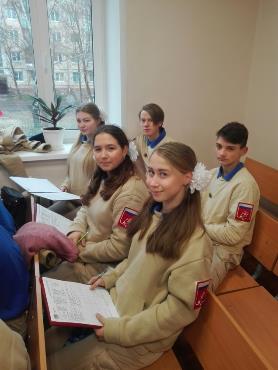 ГЕОГРАФИЧЕСКИЙ ДИКТАКТ 
11.11.2018 ГОДА
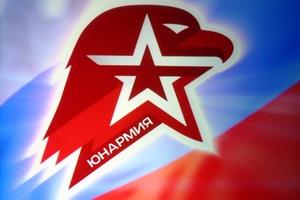 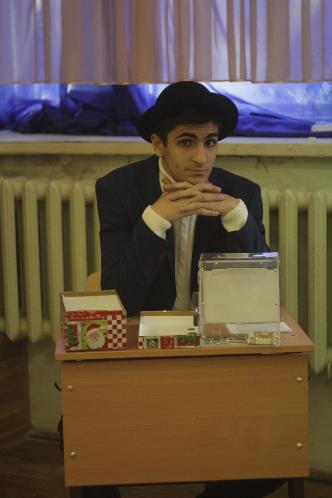 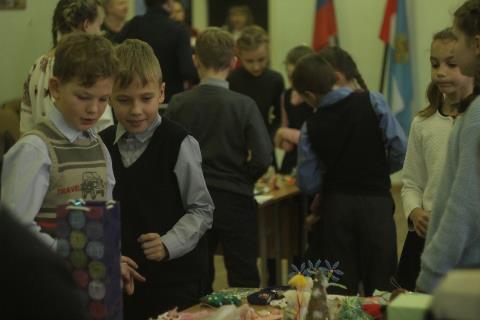 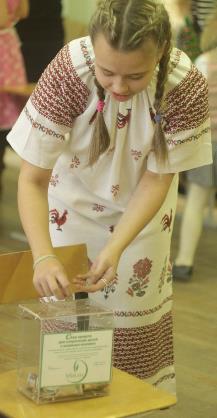 ПОМОЩЬ В ПОДГОТОВКЕ АКЦИИ 
«ЩЕДРЫЙ ВТОРНИК»
27.11.2018 ГОДА
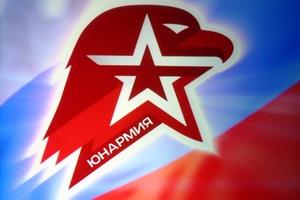 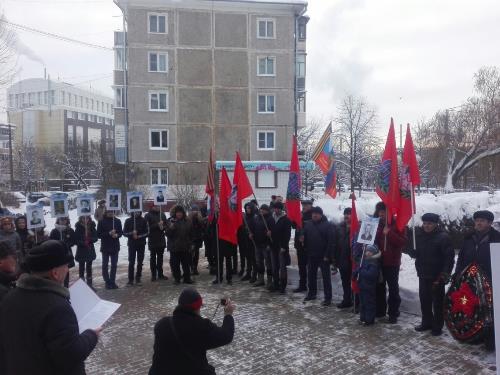 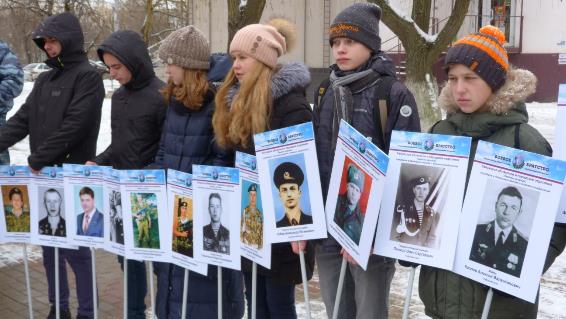 МИТИНГ, ПОСВЯЩЕННЫЙ ВВОДУ ВОЙСК 
В АФГАНИСТАН
25.12.2018 ГОДА